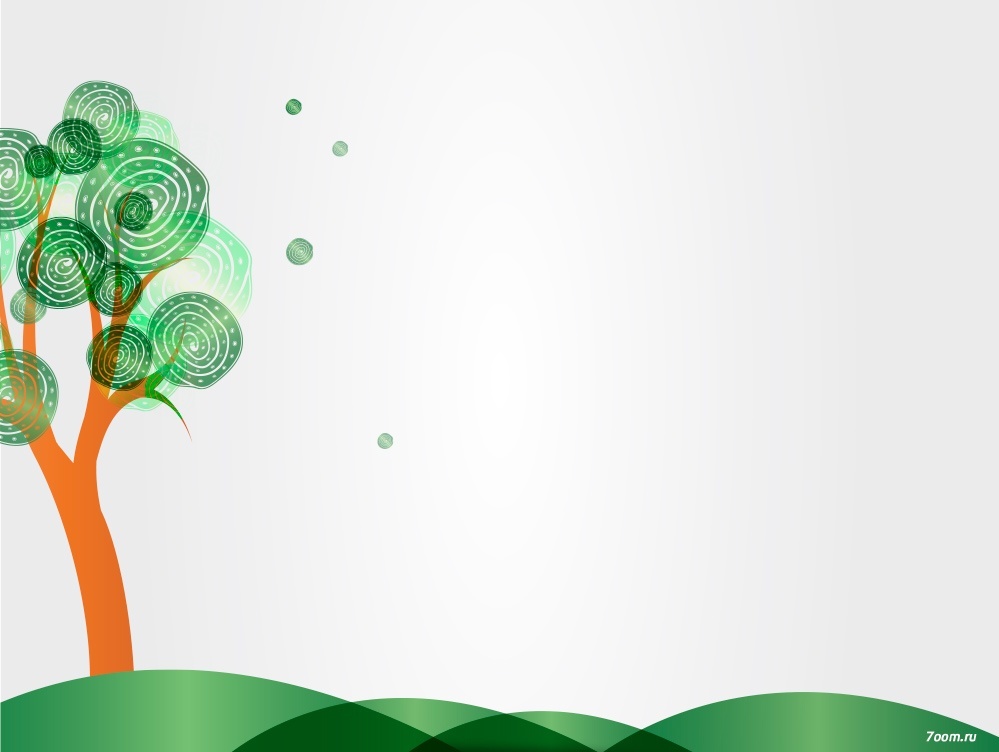 МУНИЦИПАЛЬНОЕ КАЗЕННОЕ ДОШКОЛЬНОЕ ОБРАЗОВАТЕЛЬНОЕ УЧРЕЖДЕНИЕ  БЫКОВСКИЙ ДЕТСКИЙ САД № 3  «СОЛНЫШКО»
Дистанционное обучение в период с 30 марта по 29 мая 2020 г.
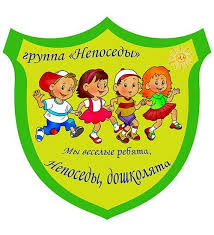 Первая младшая группа
Воспитатель:Нугманова Бибигуль Борисовна.

Быково 2020
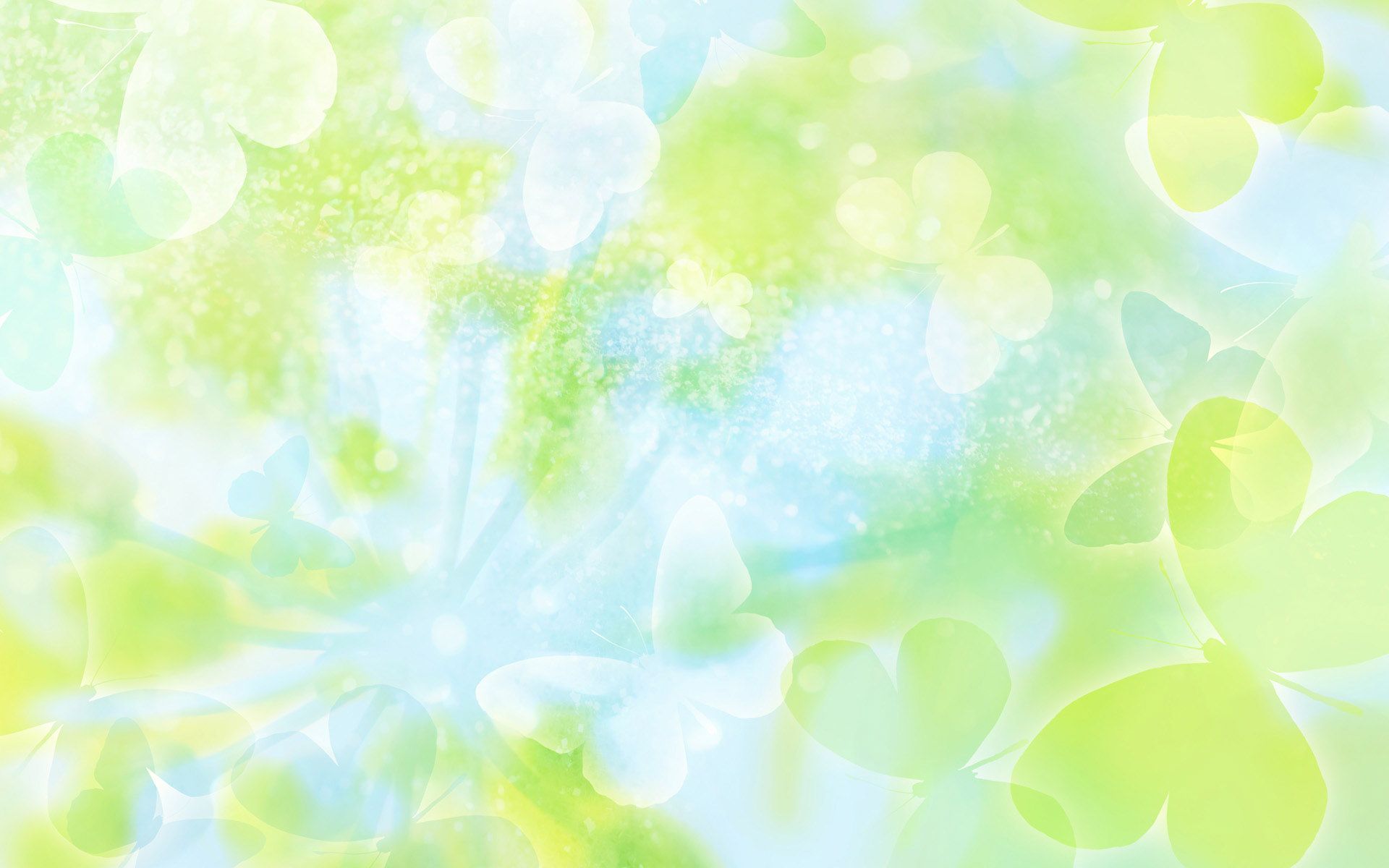 Актуальность
Непрерывность реализации образовательного процесса, в том числе в системе дошкольного образования, является одним из условий представления качественного образования. Современная обстановка, связанная с режимом самоизоляции и невозможностью посещения детьми детского сада, диктует нам применение дистанционных форм обучения.
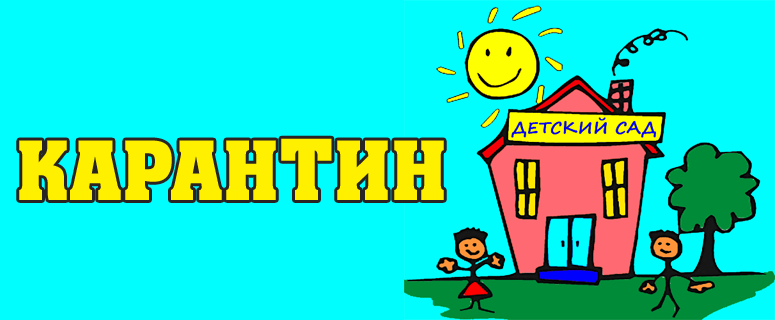 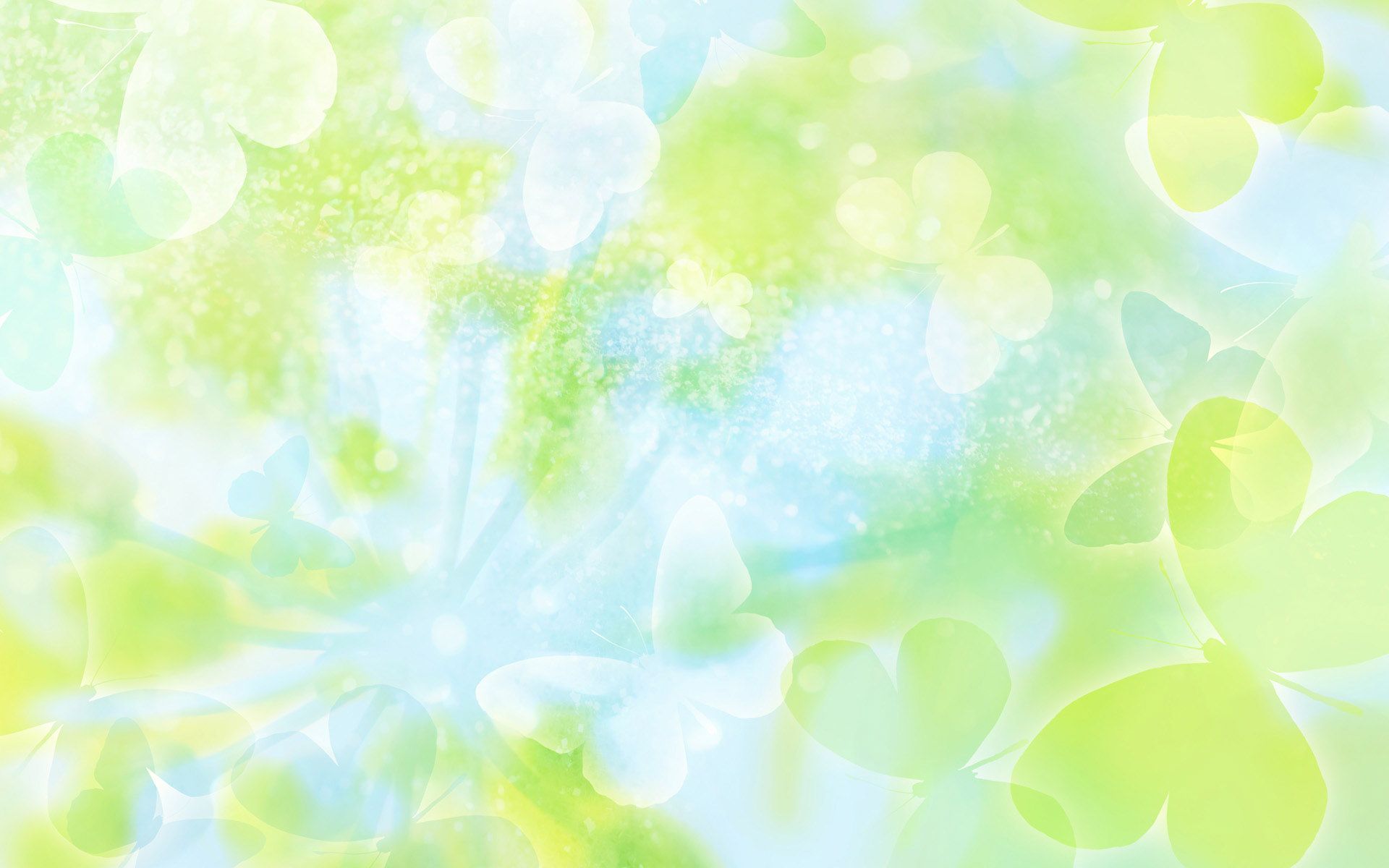 Цель
Создание условий для предоставления качественного дошкольного образования в условиях дистанционного взаимодействия между педагогами образовательной организации, воспитанниками детского сада и их родителями.
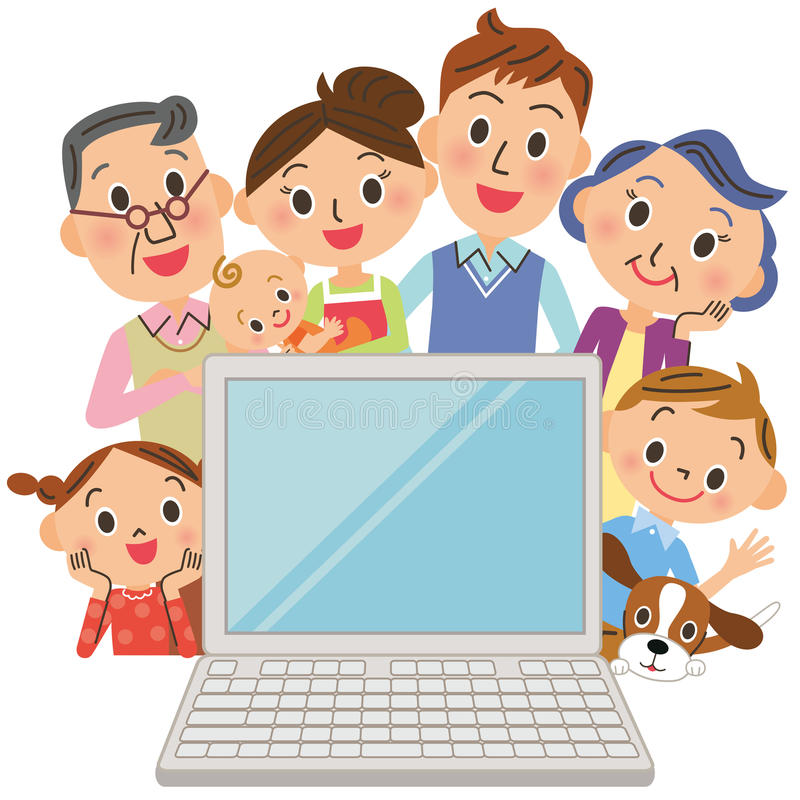 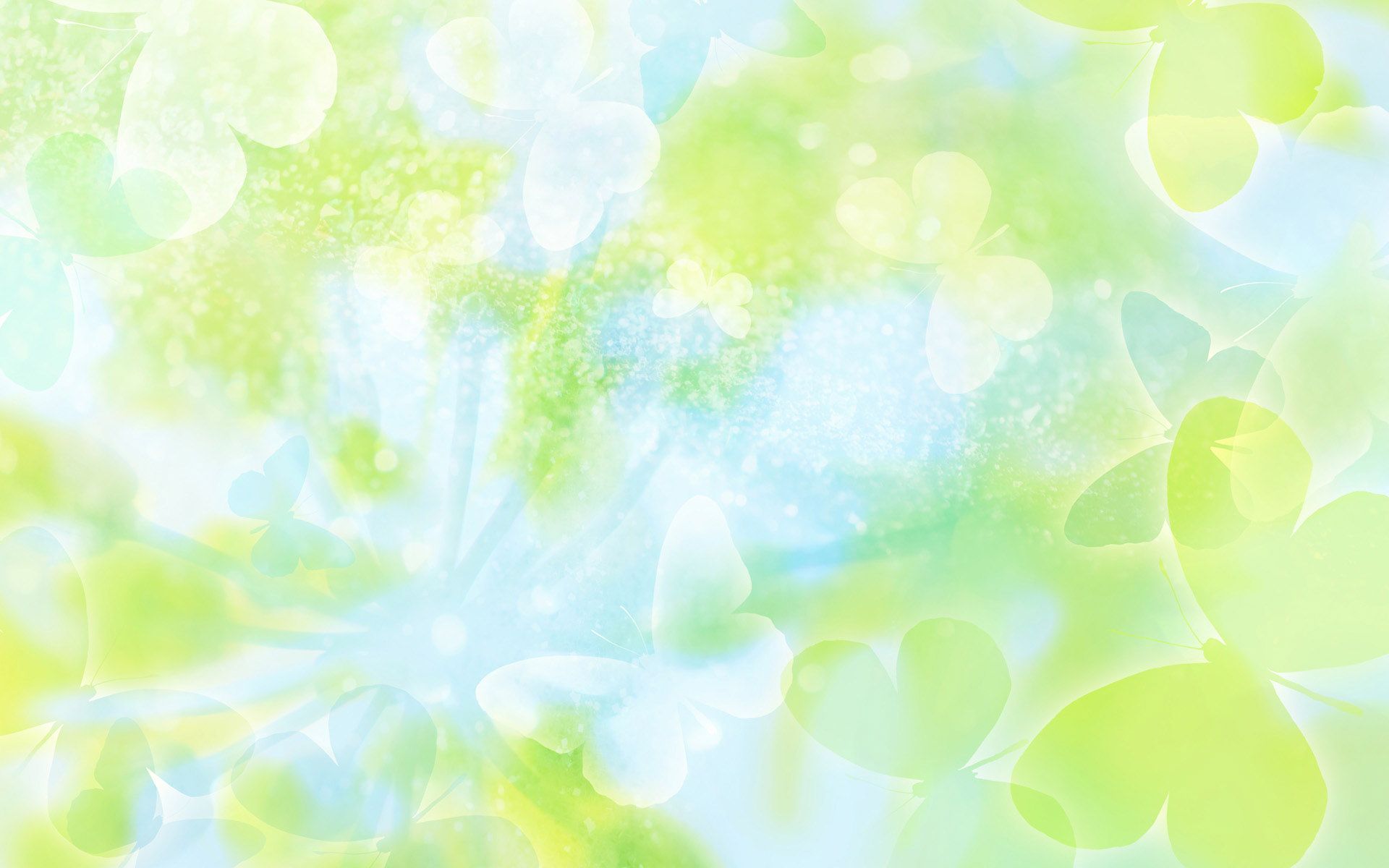 В  группе детского сада создаем чат посредством системы WhatsApp, ВК, сайт детского сада https:solnishko3.tvoysadik.ru.
Ссылки на полезные сайты для родителей. https://www.baby.ru/,    https://www.u-mama.ru/      http://sibdeti.ru/ и многие другие.       
Родители вступают в данную группу и становятся непосредственными участниками реализации дистанционного обучения.
Каждый день родителям от педагогов предлагаются игровые занятия по всем направлениям развития: познание; речевое развитие; художественное творчество; физическое развитие; социально-коммуникативное развитие; чтение художественной литературы. Родители совместно с детьми выбирают наиболее интересные формы работы.
Приветствуется инициатива со стороны родителей и ребенка. Участники группы могут предлагать темы для рассмотрения, варианты их изучения. Таким образом дети, педагоги и родители становятся равными по значимости образовательными партнерами.
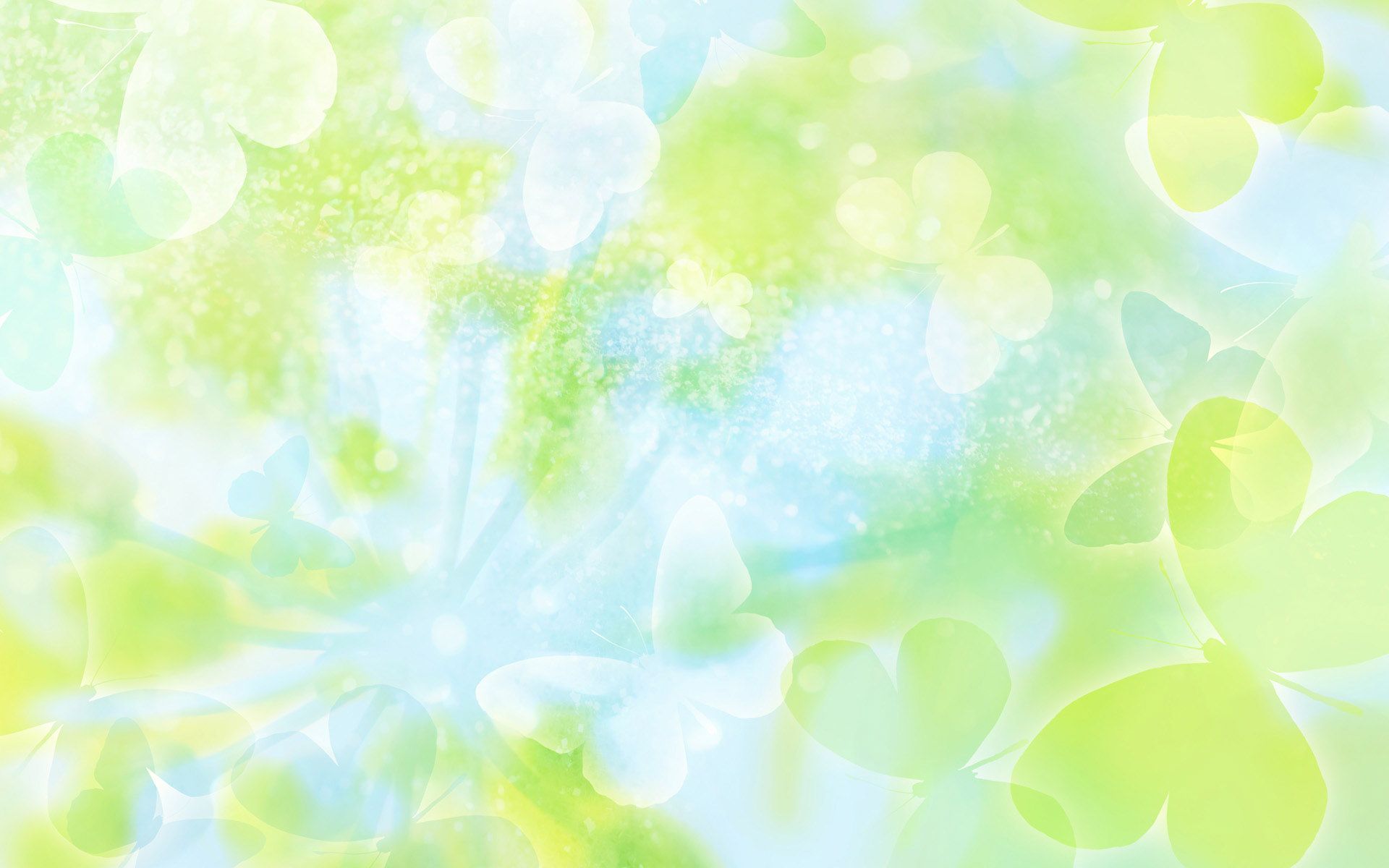 Мы лепим и рисуем
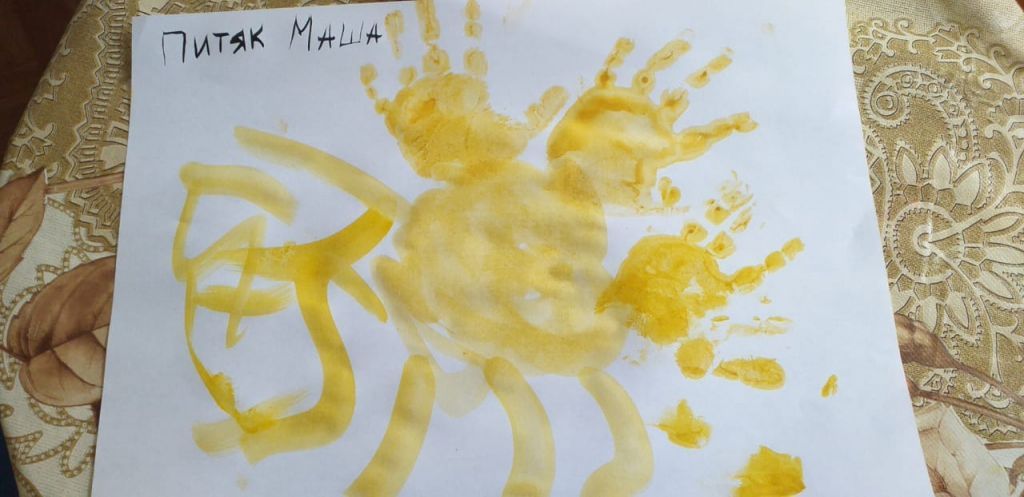 Байбулатова Евгения
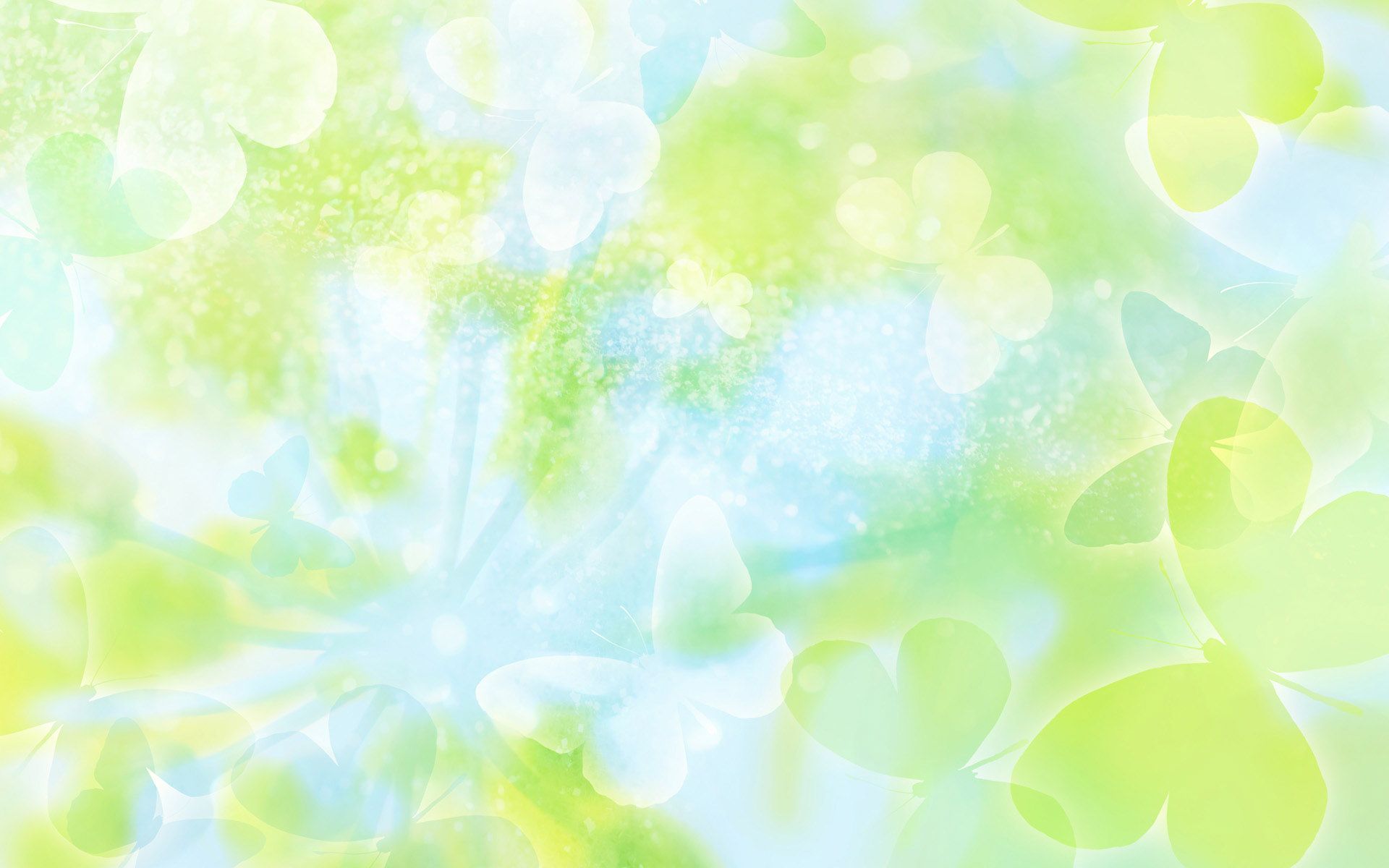 Участие в конкурсе
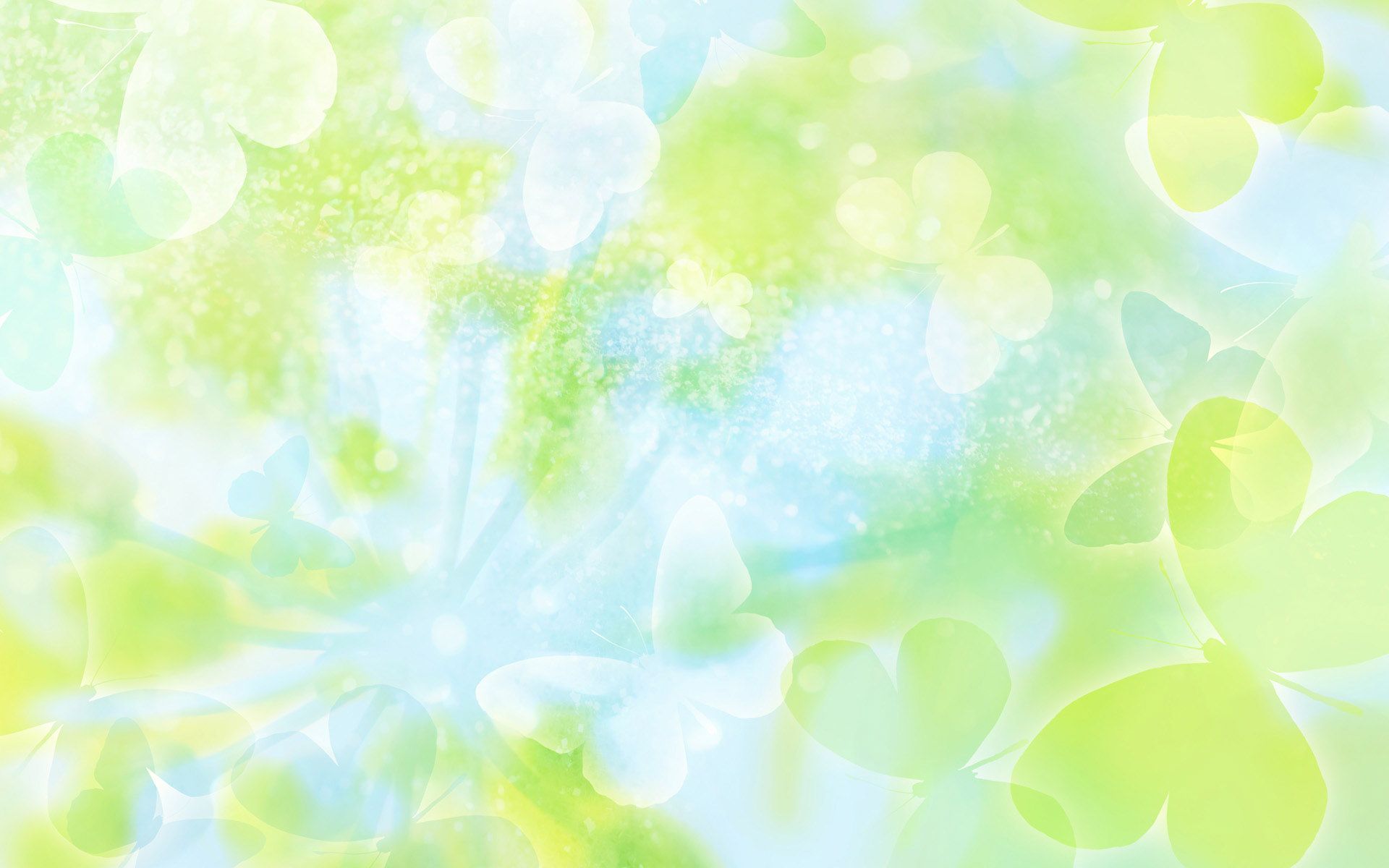 Хусейнов Ибрагим
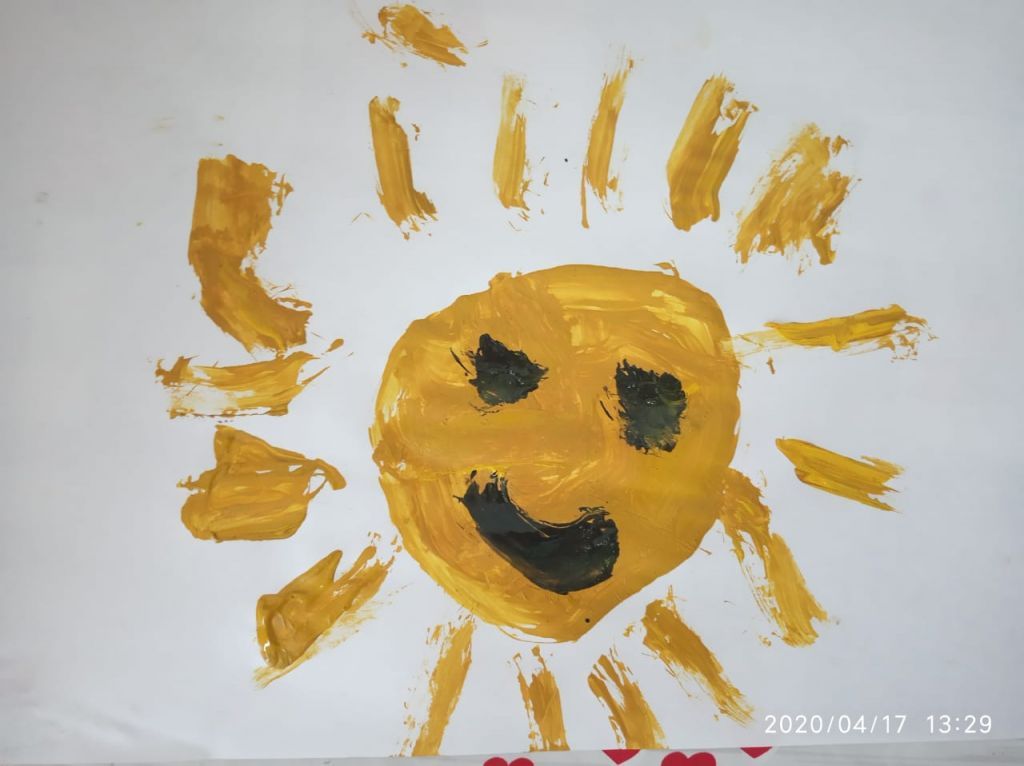 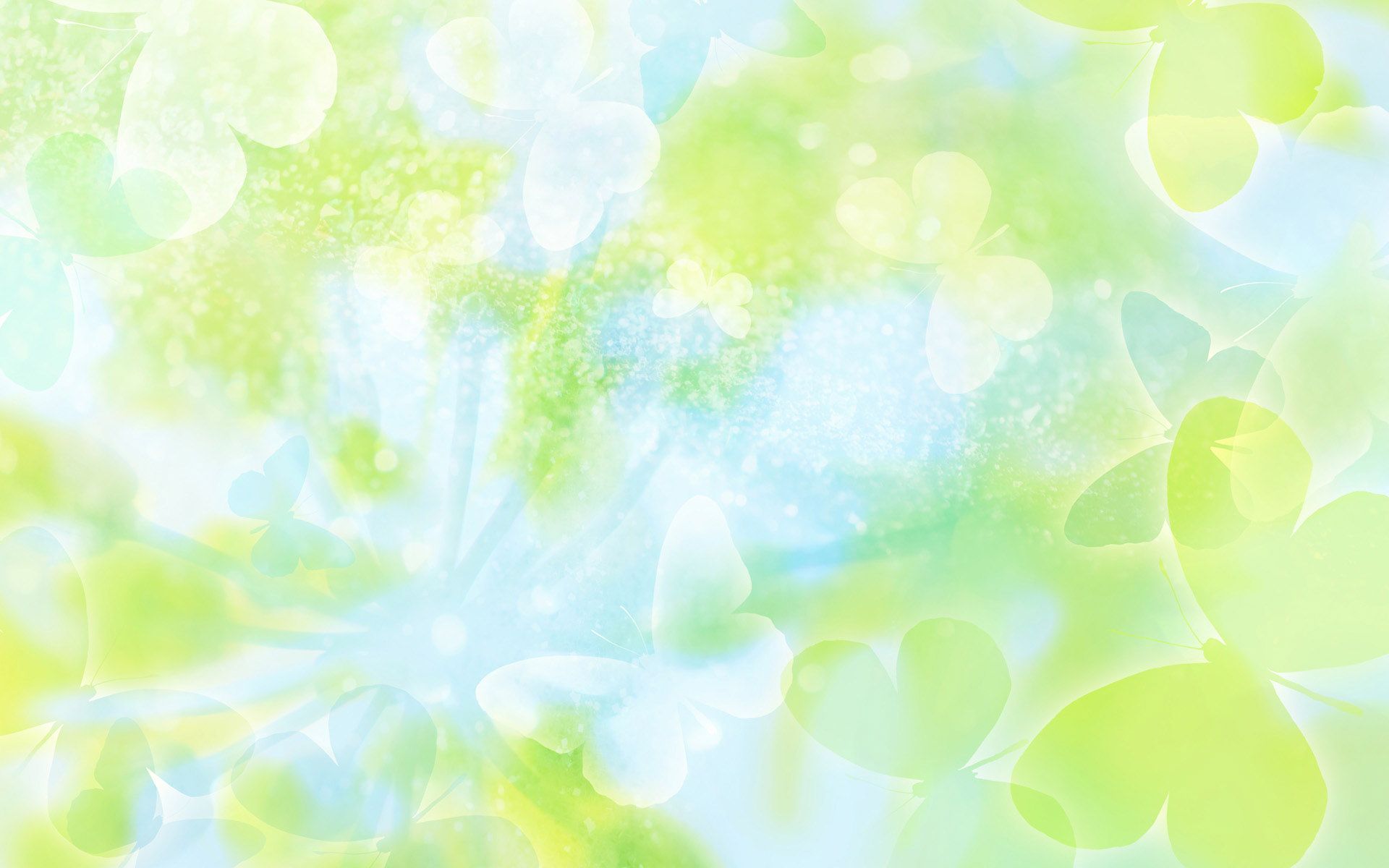 Медведев Дима,           Жумалиев Алихан
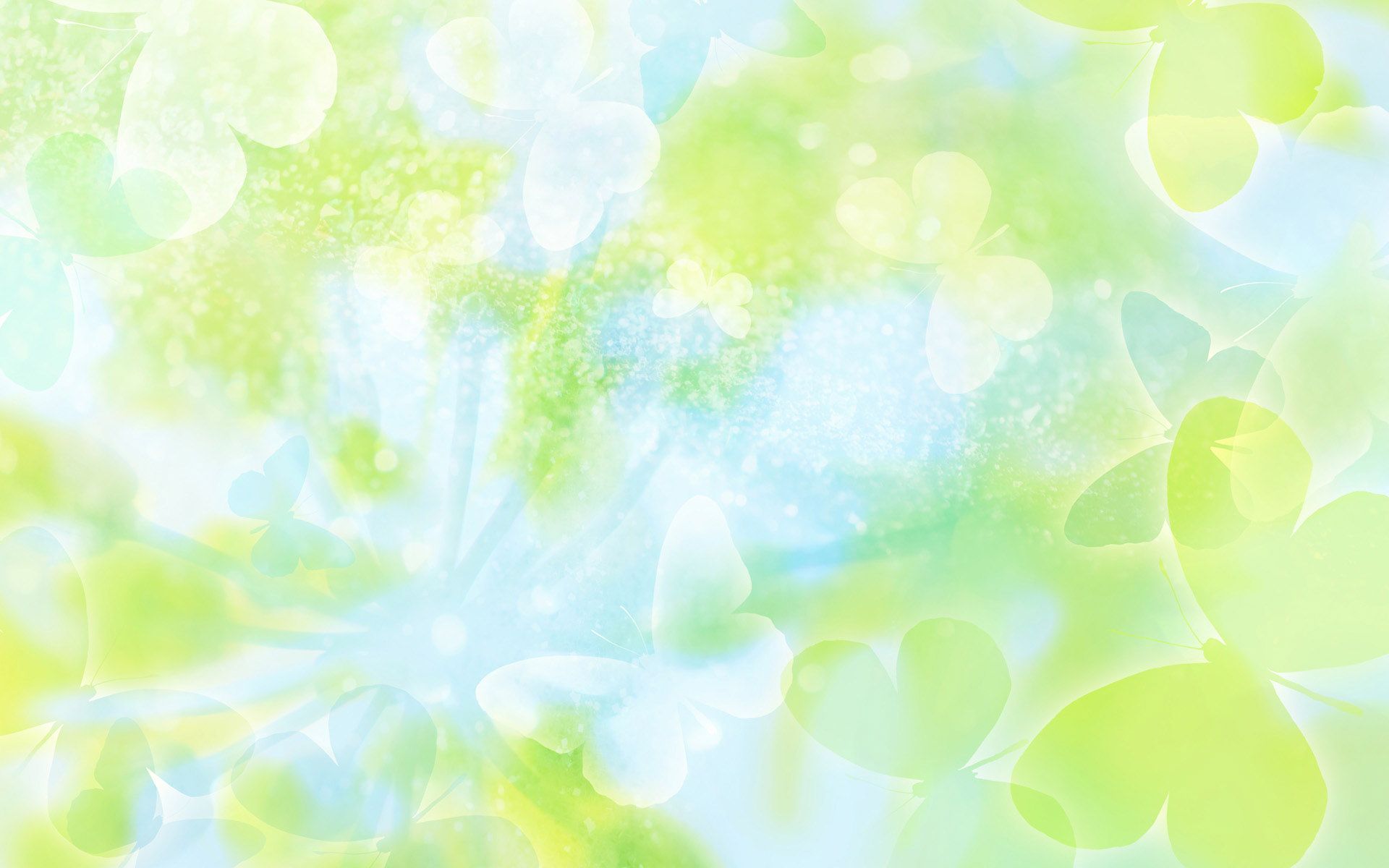 Ким Евгений
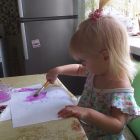 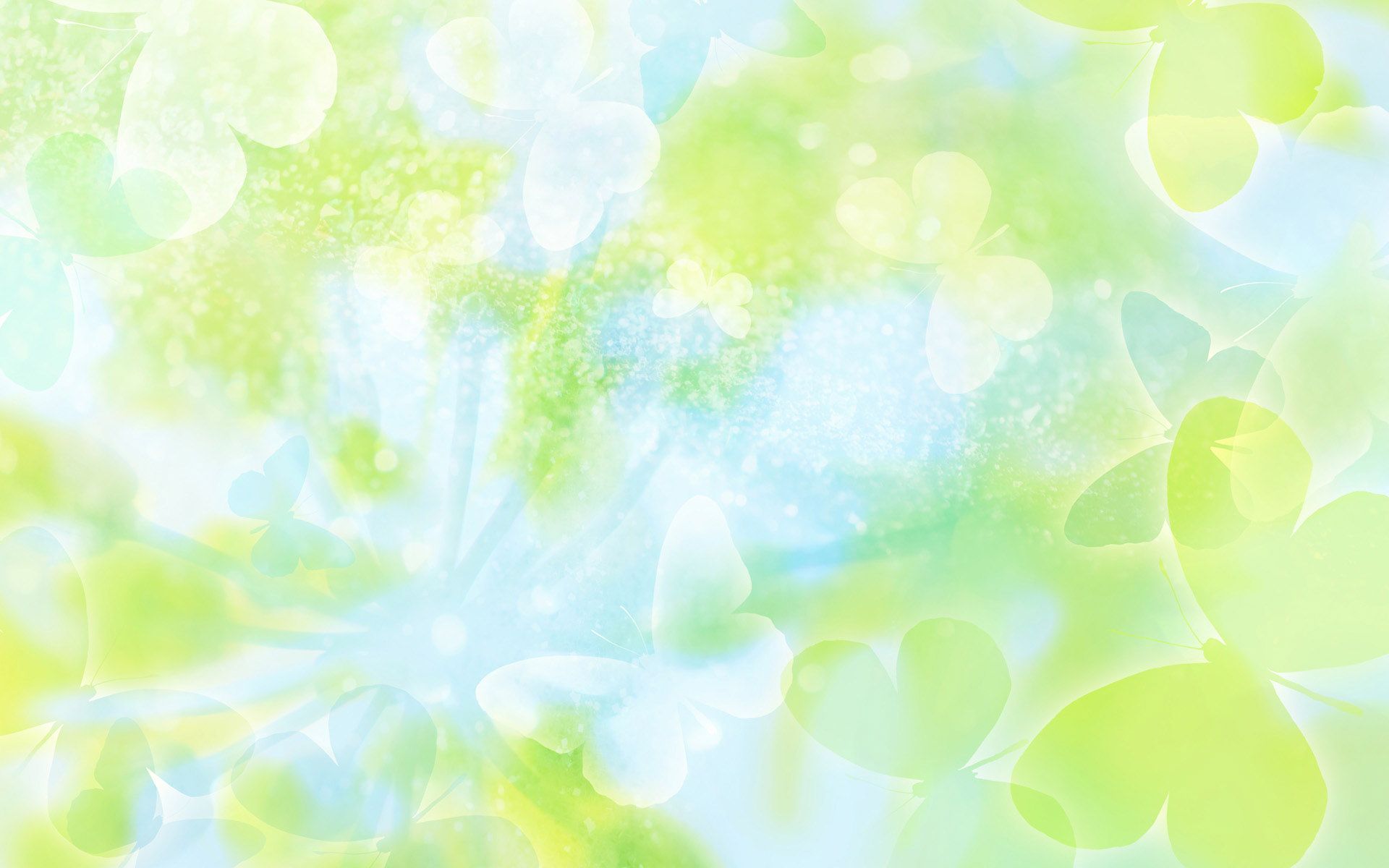 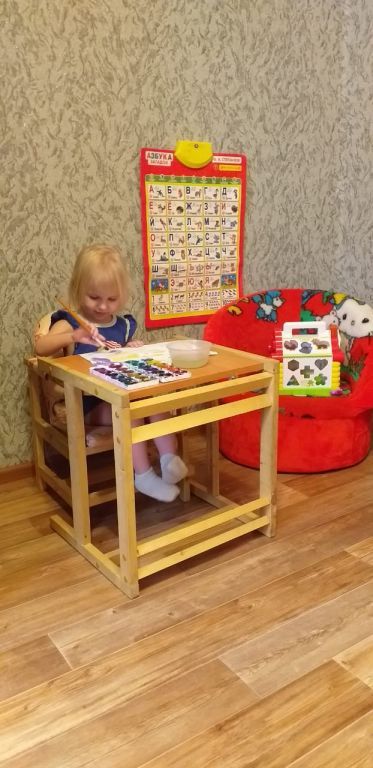 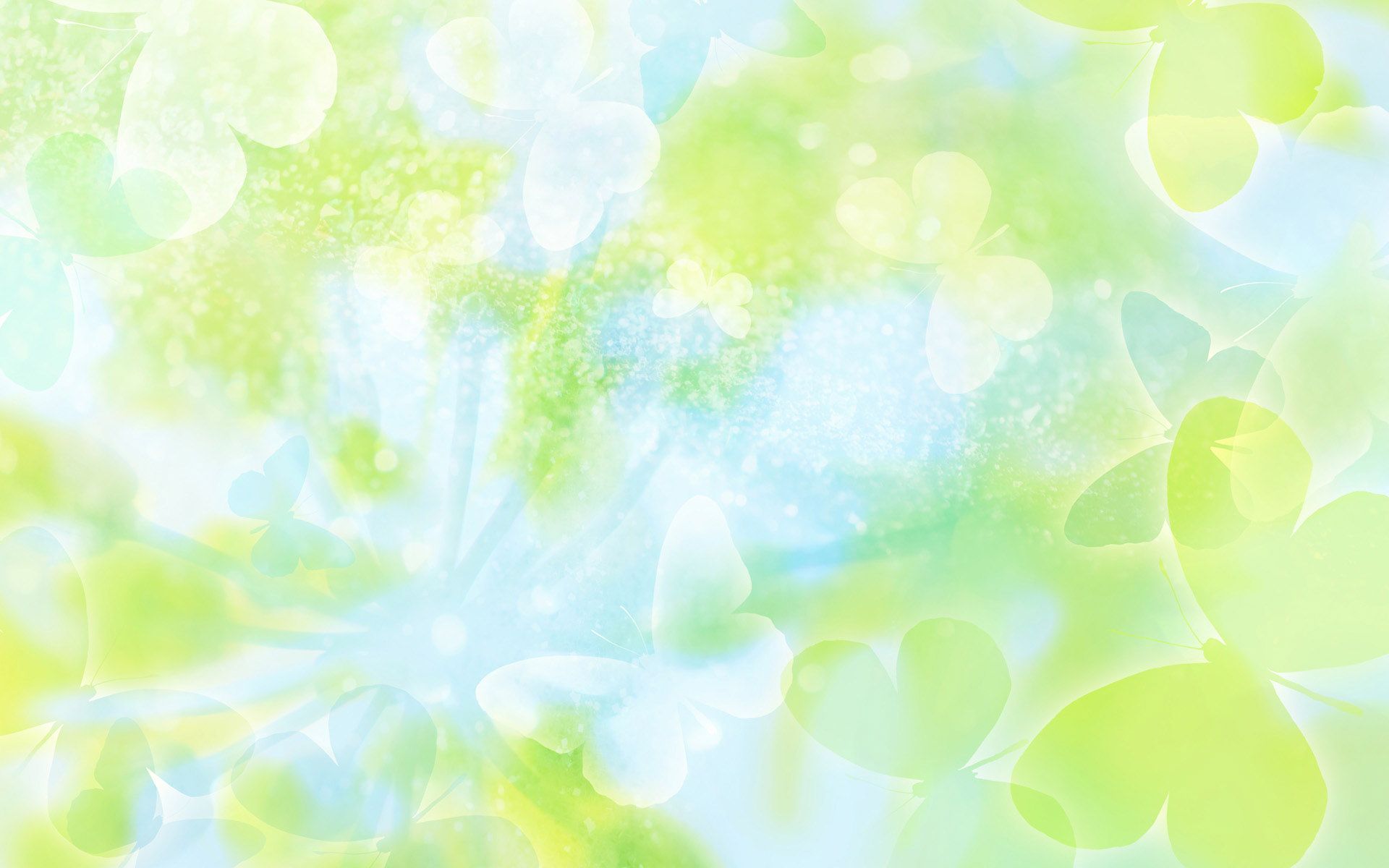 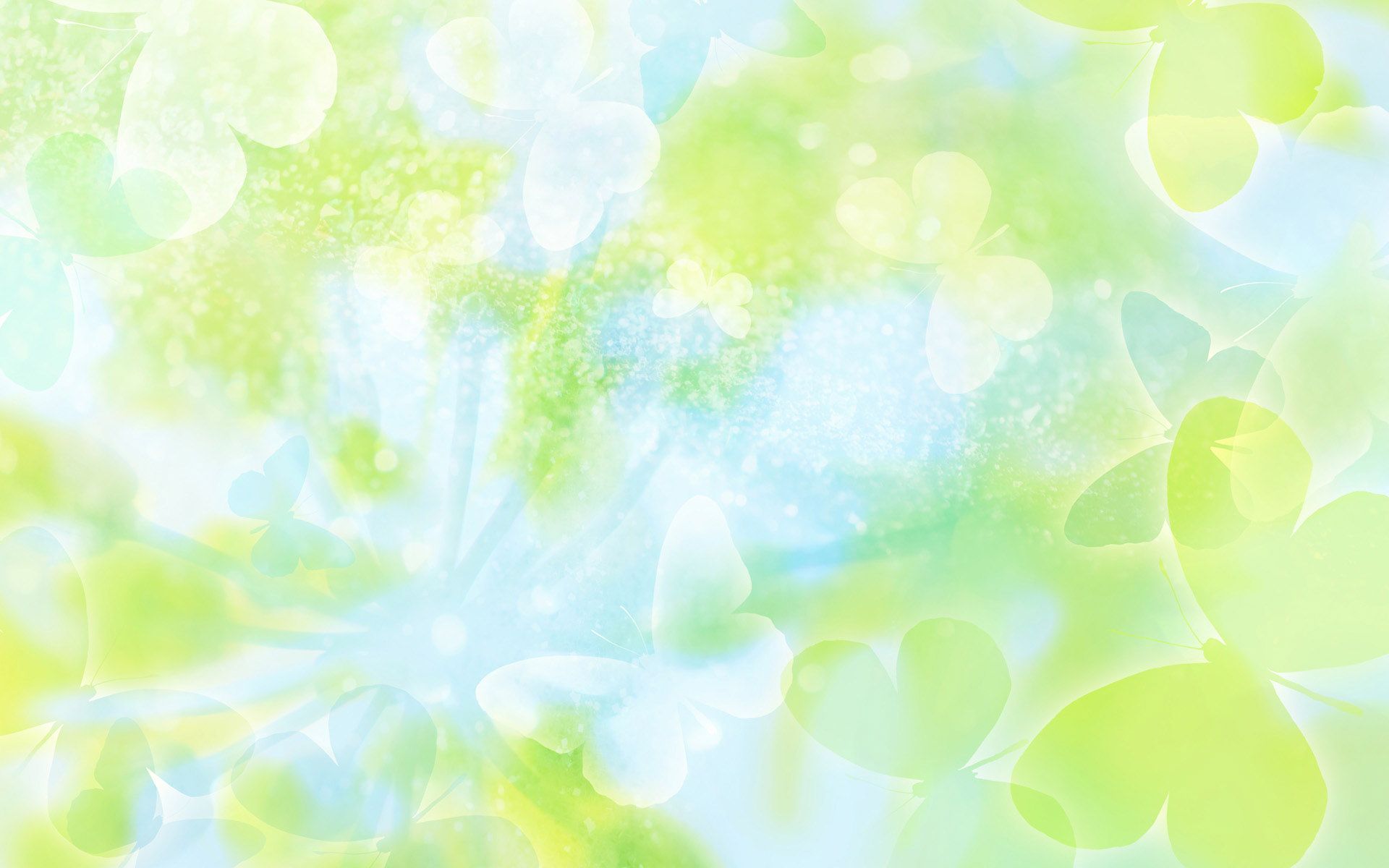 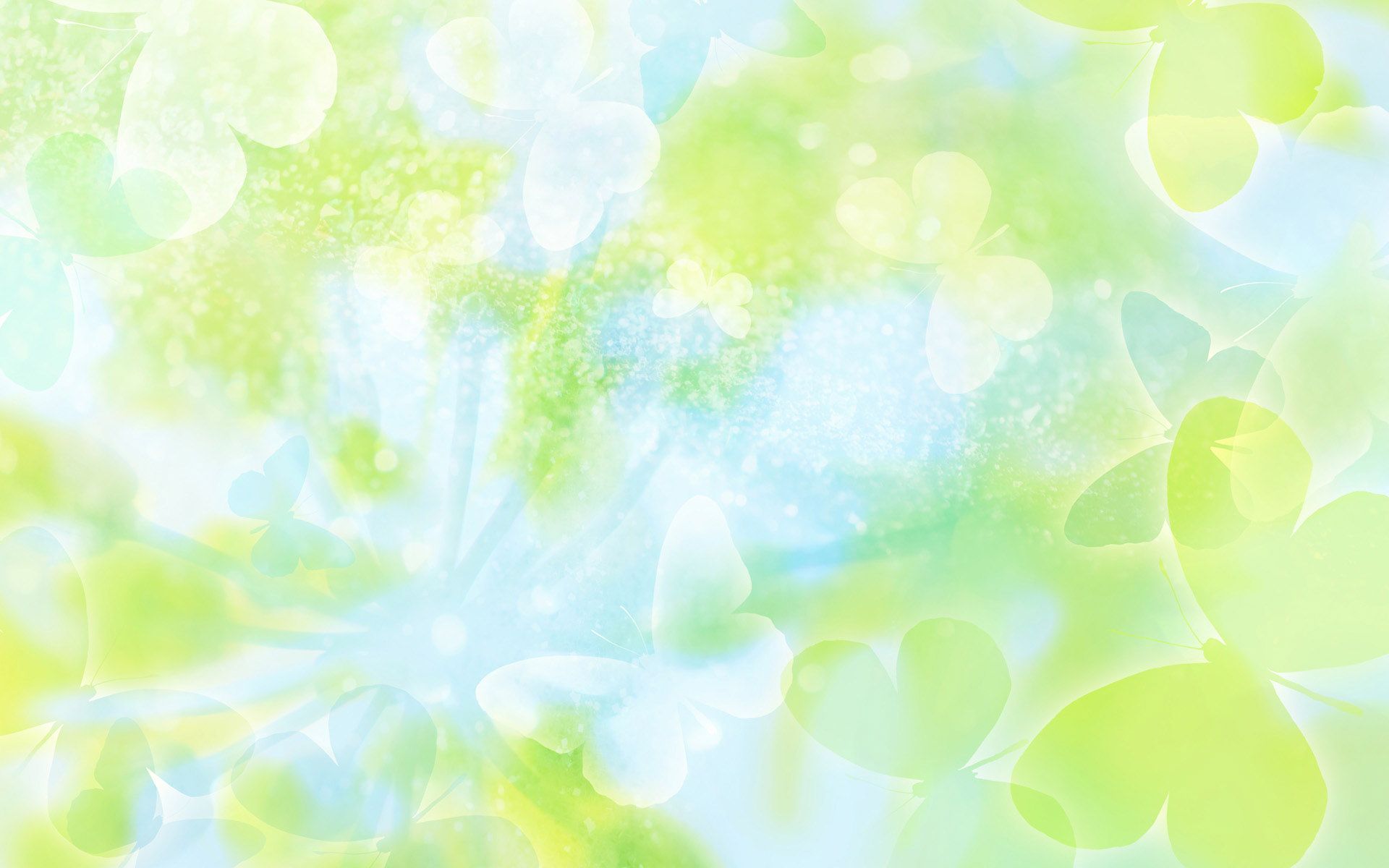 Мы играем
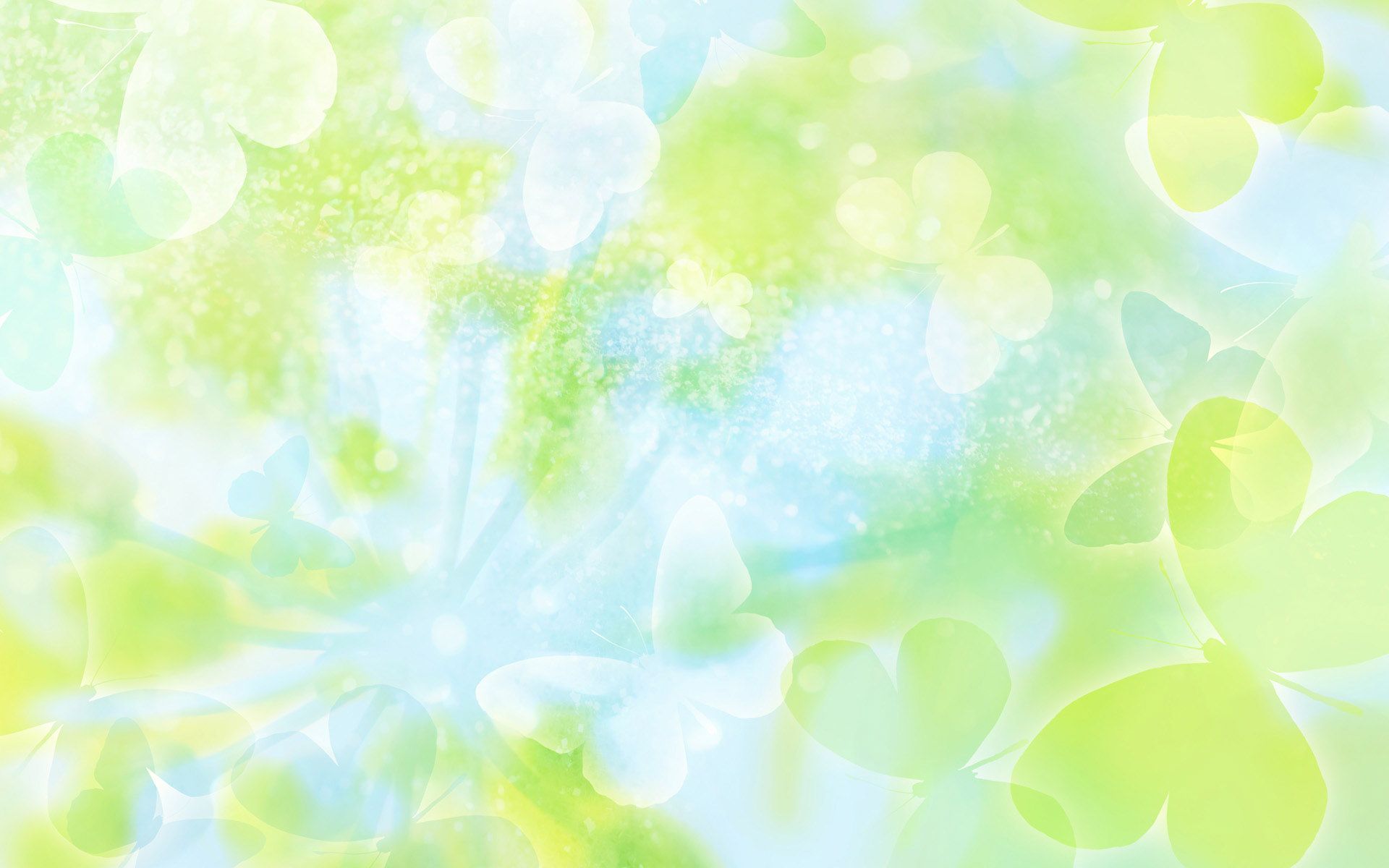 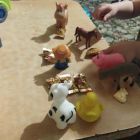 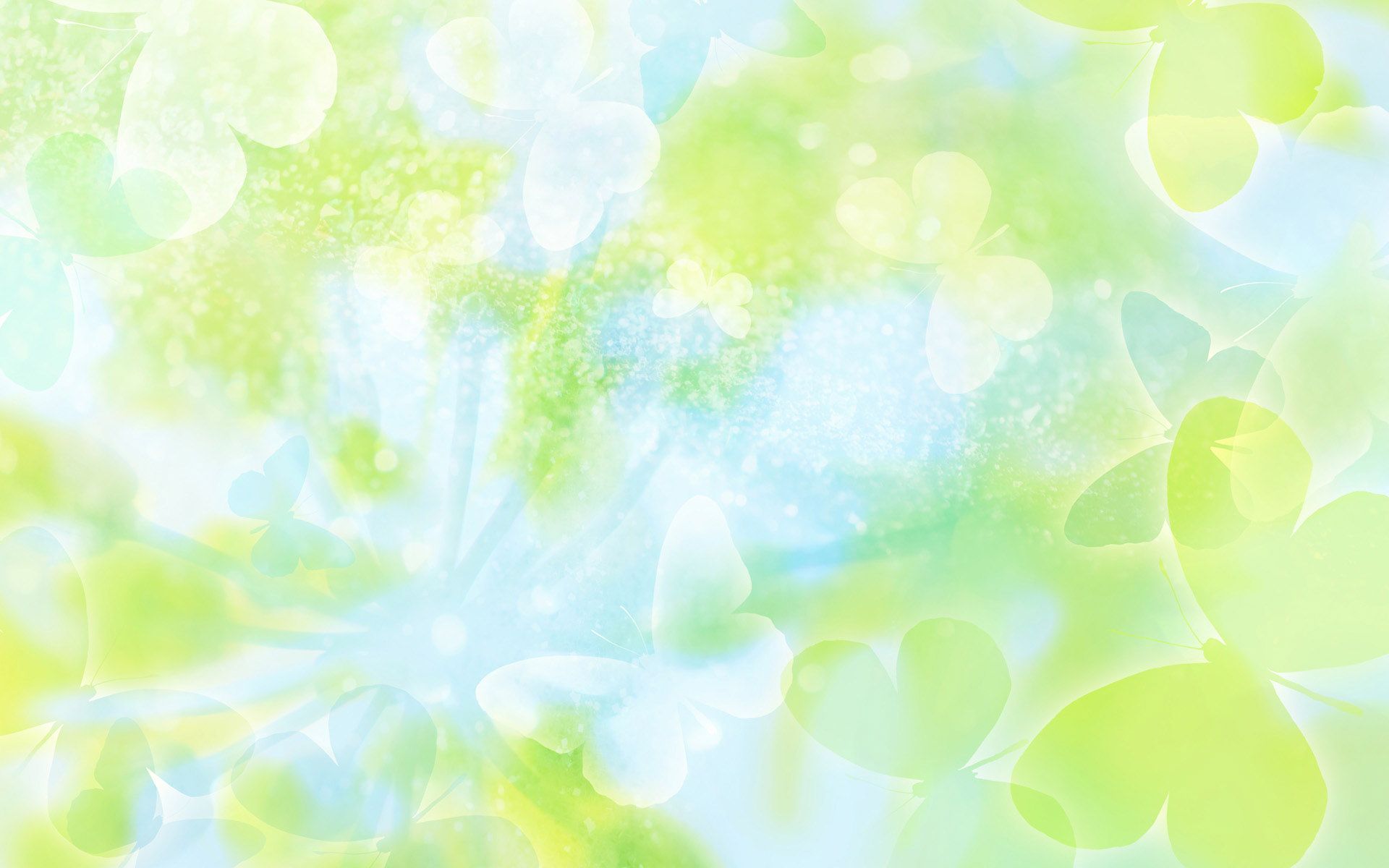 Рекомендации для родителей(консультации,памятки)
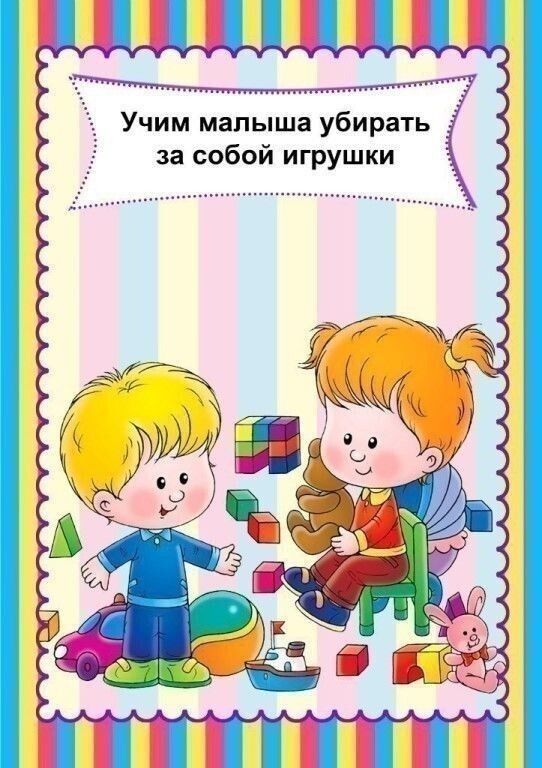 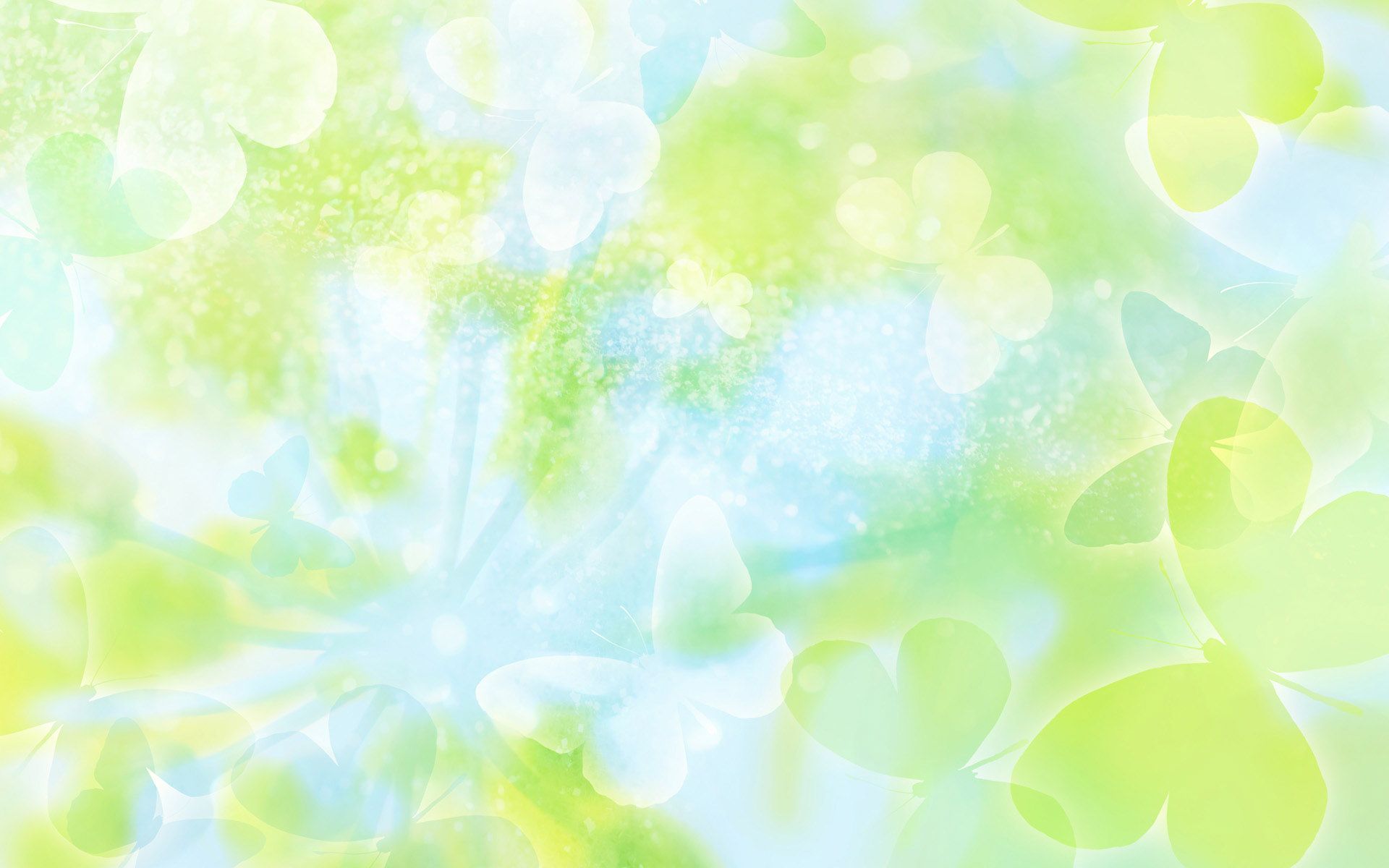 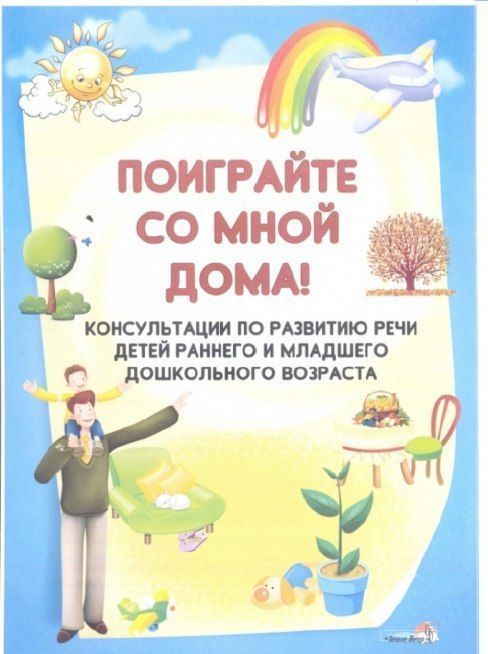 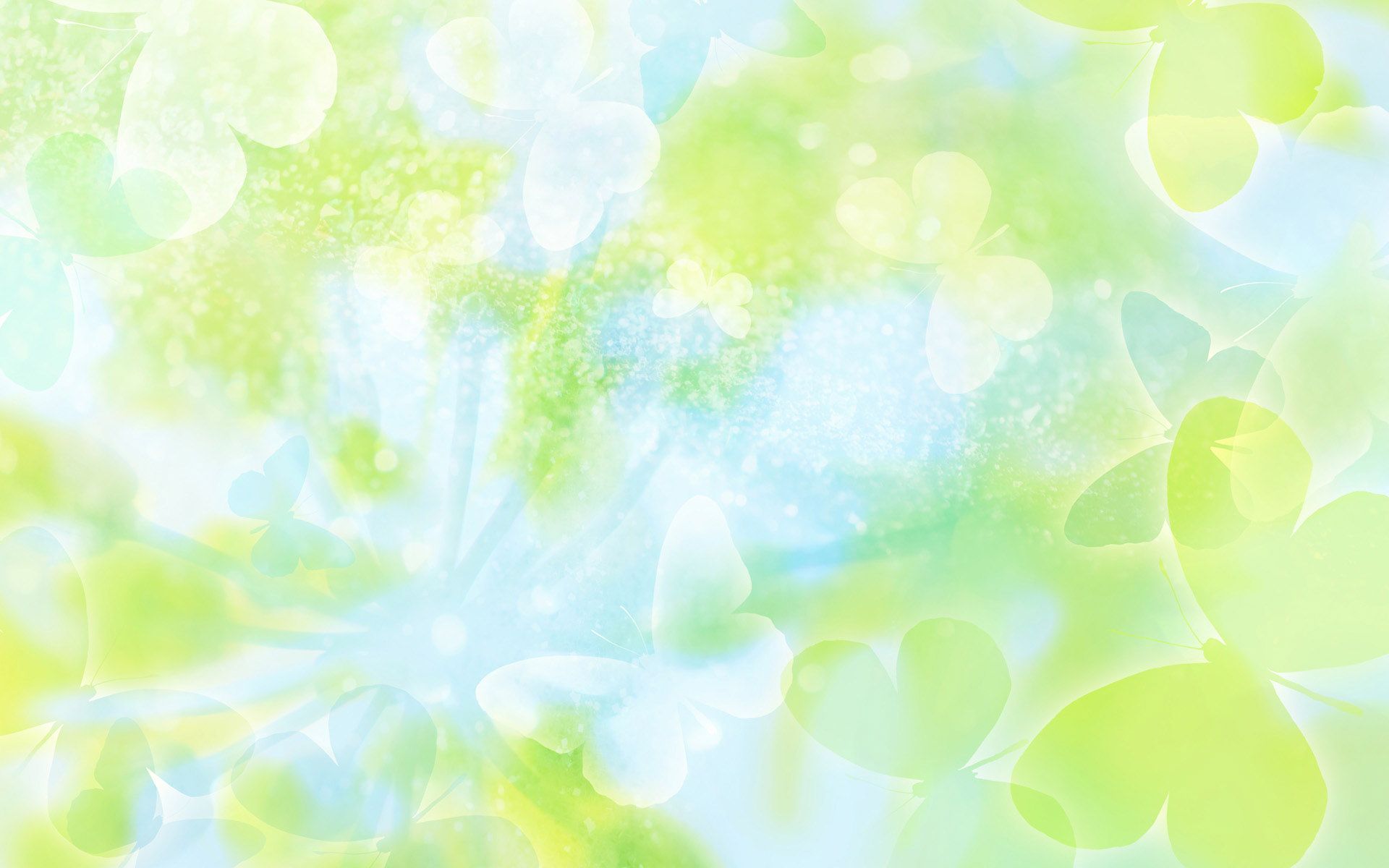 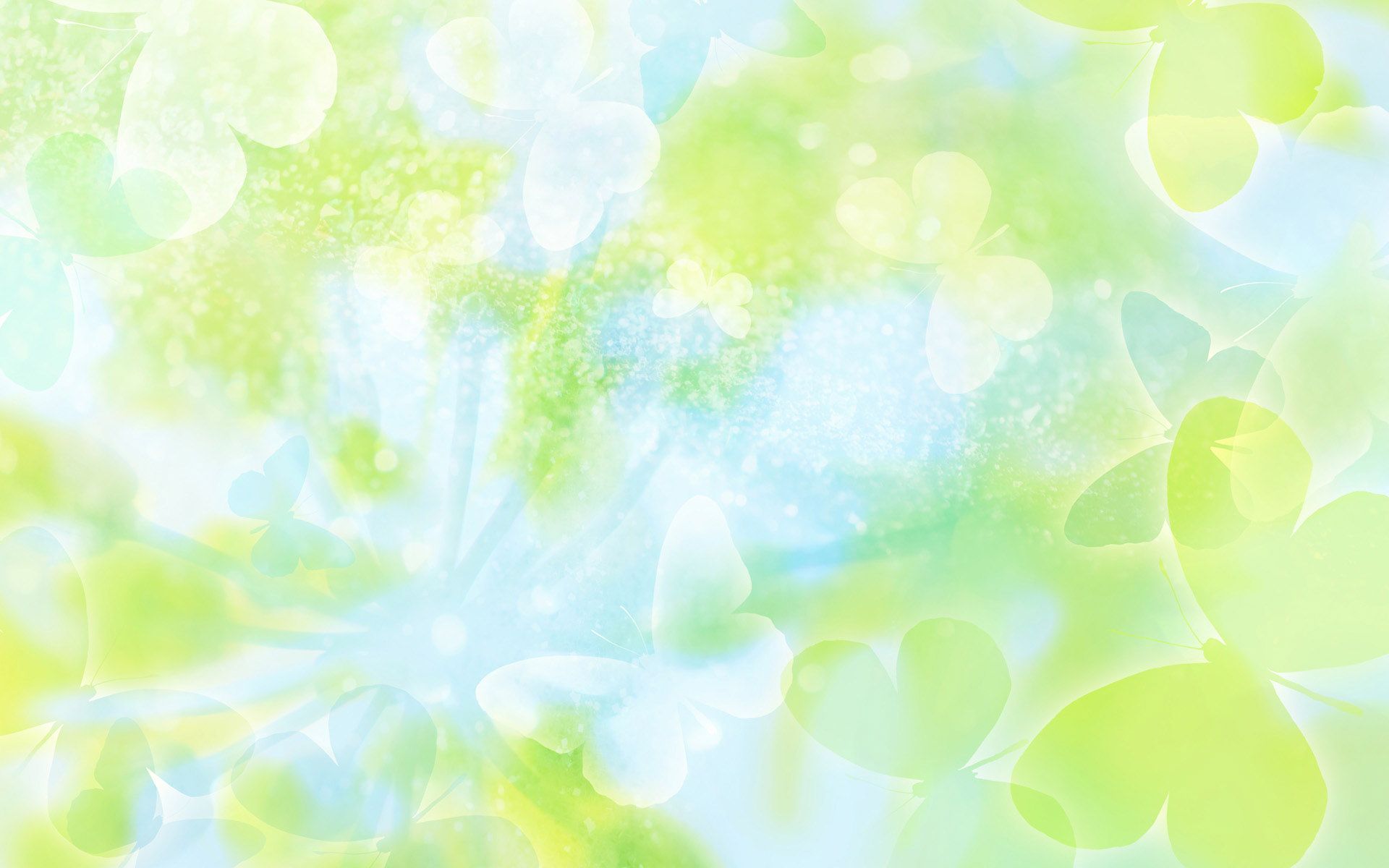 Акция «Стоп коронавирус»
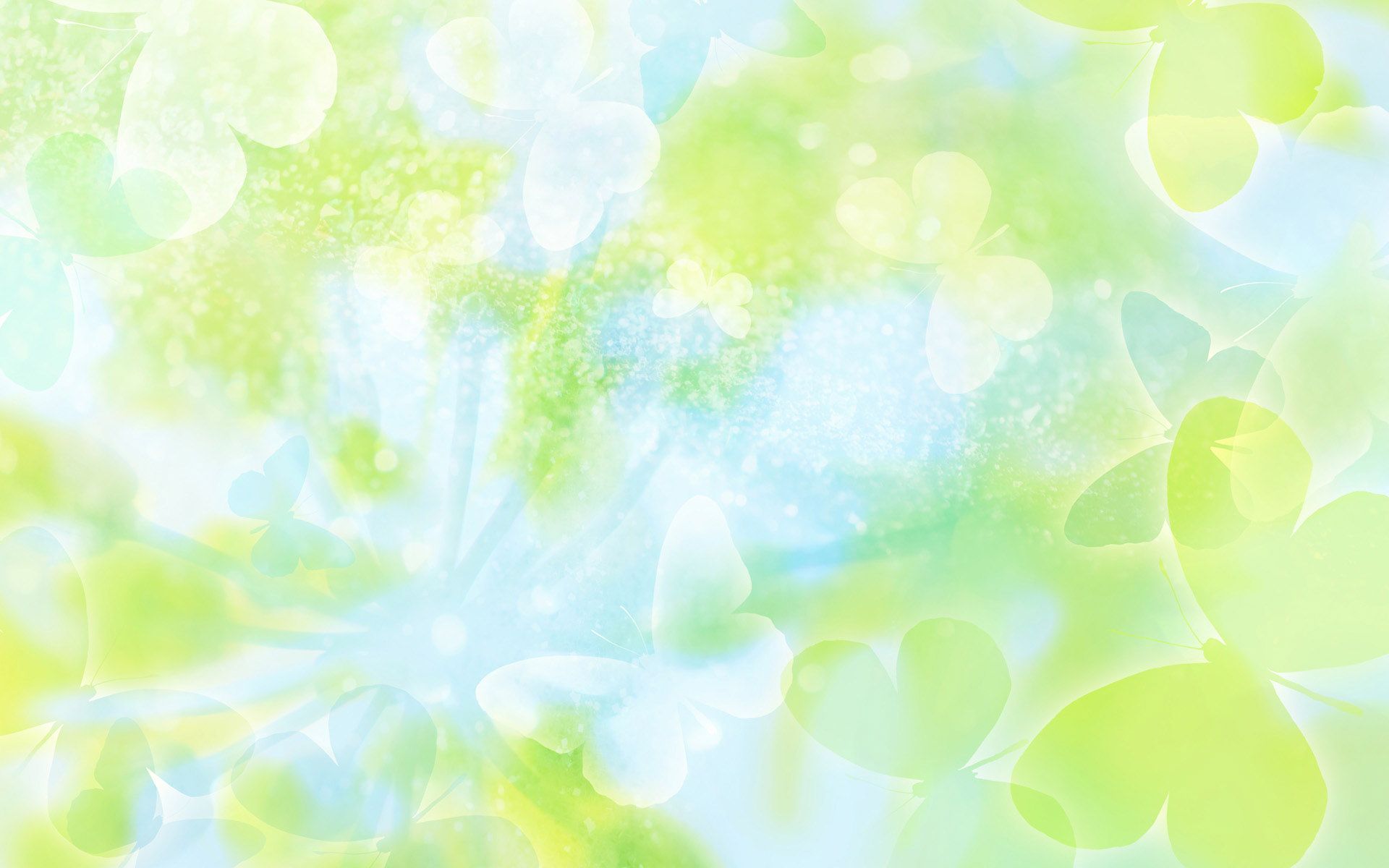 Акция#сиреньпобеды75
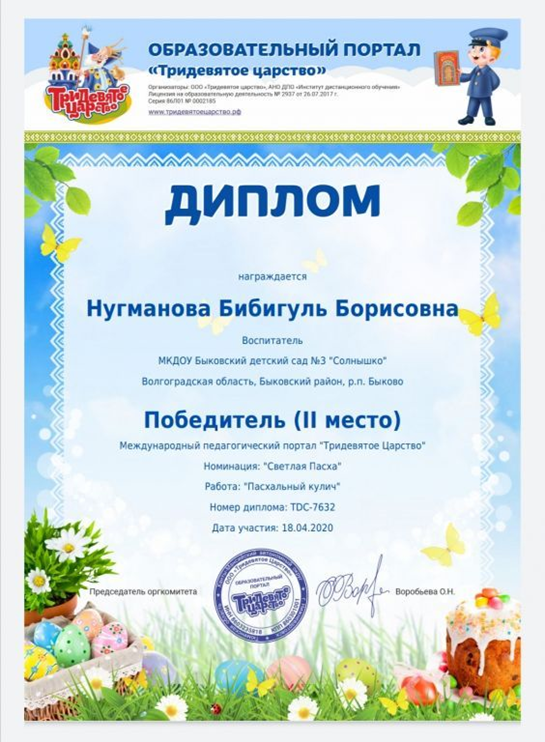 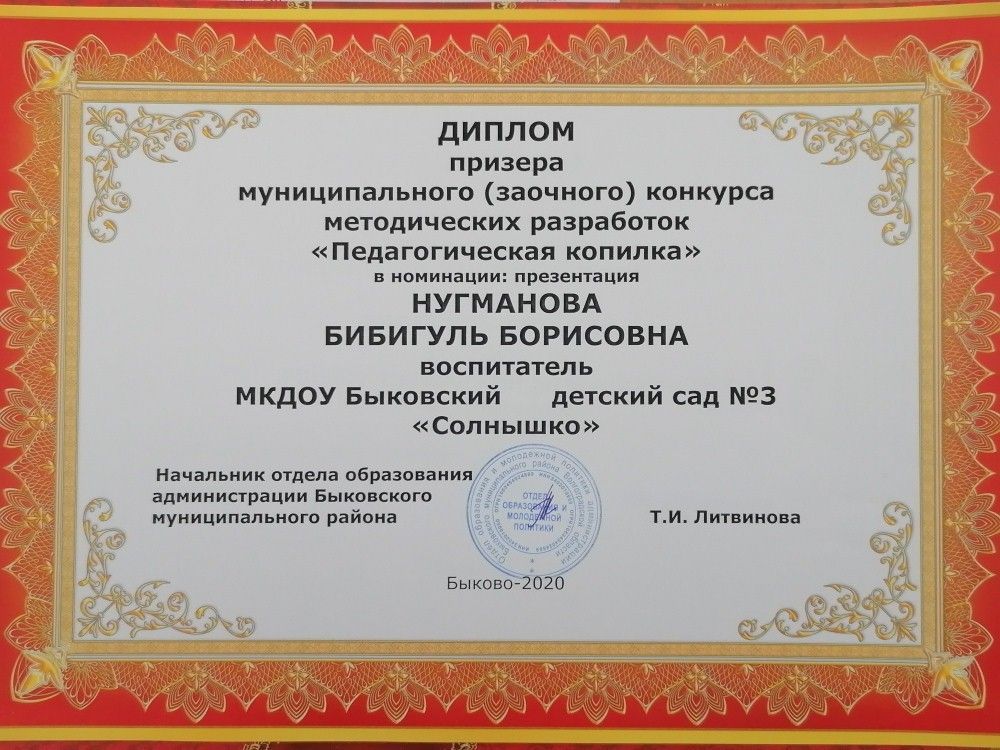 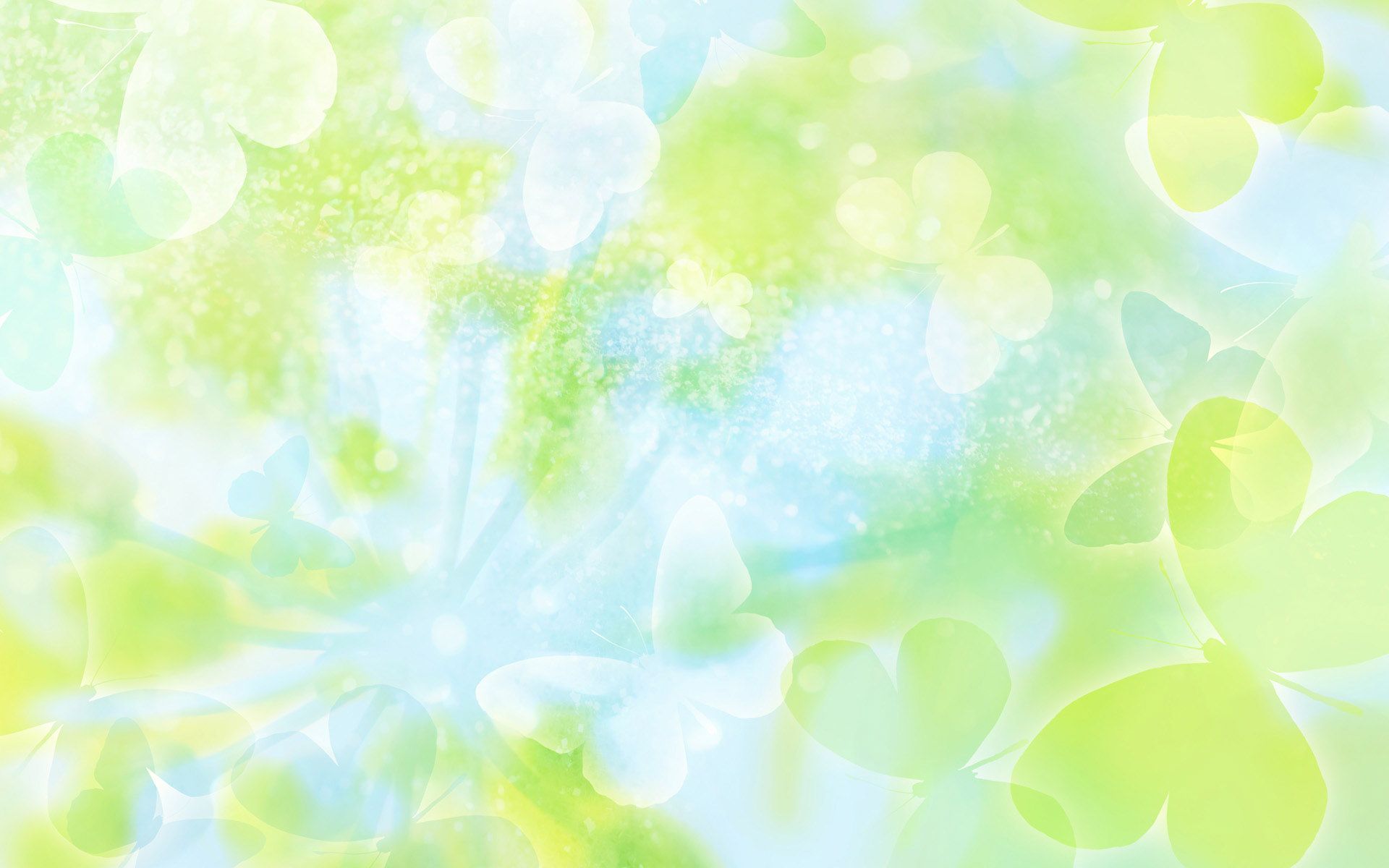 Проектная деятельностьПроект "Семейный альбом:История одной фотографии"
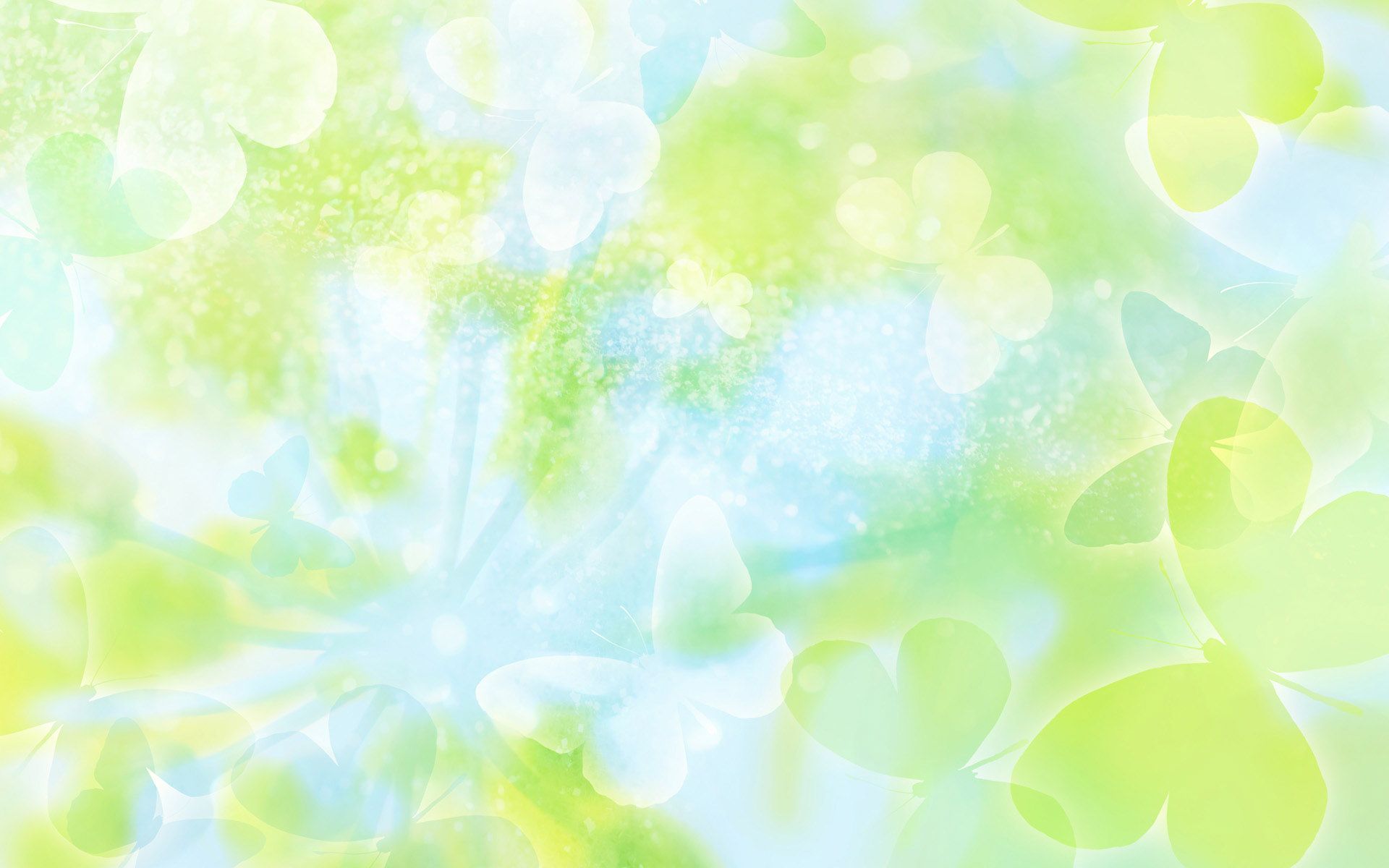 Всероссийская акция                 "Окна Победы"
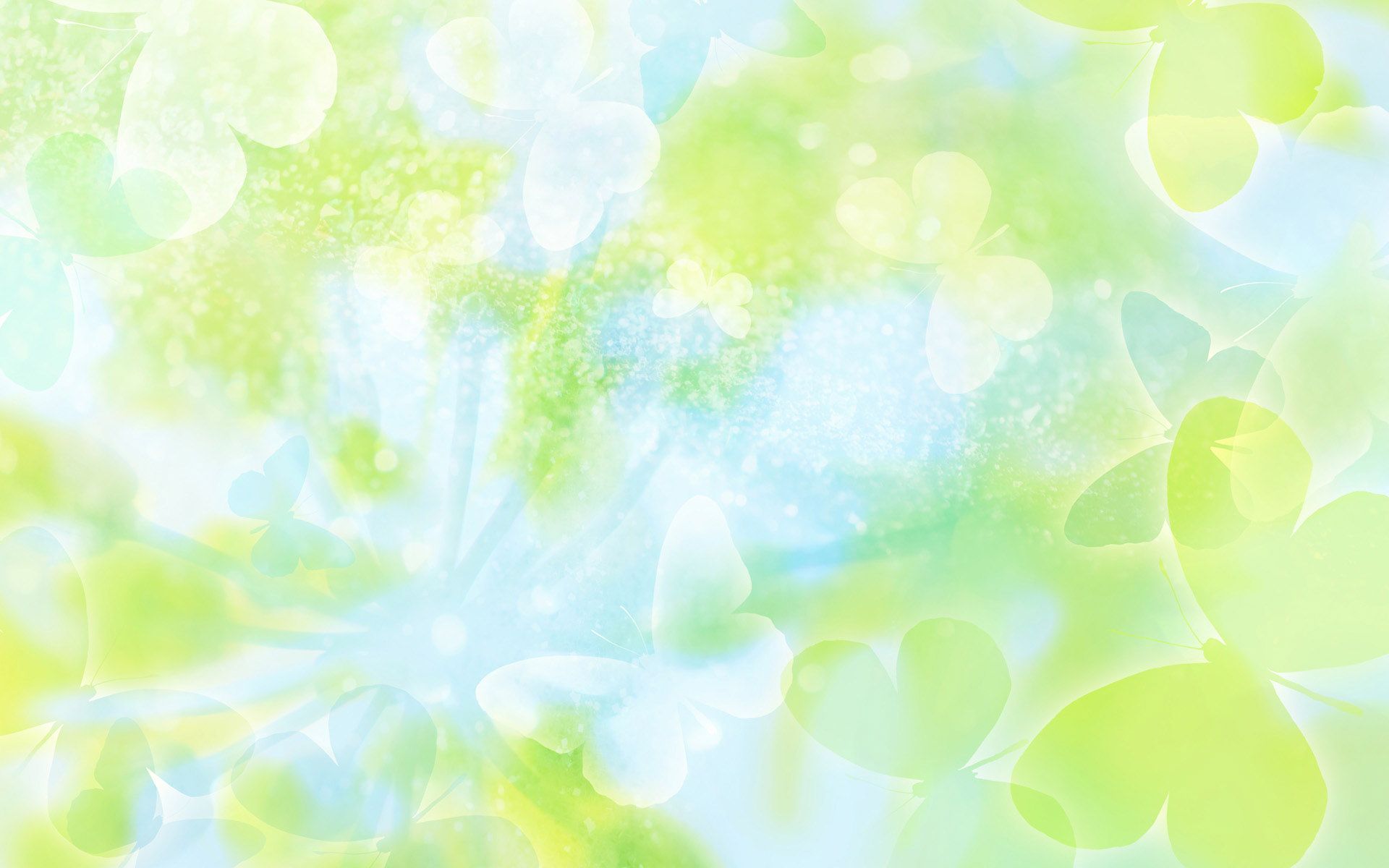 Повышение квалификации
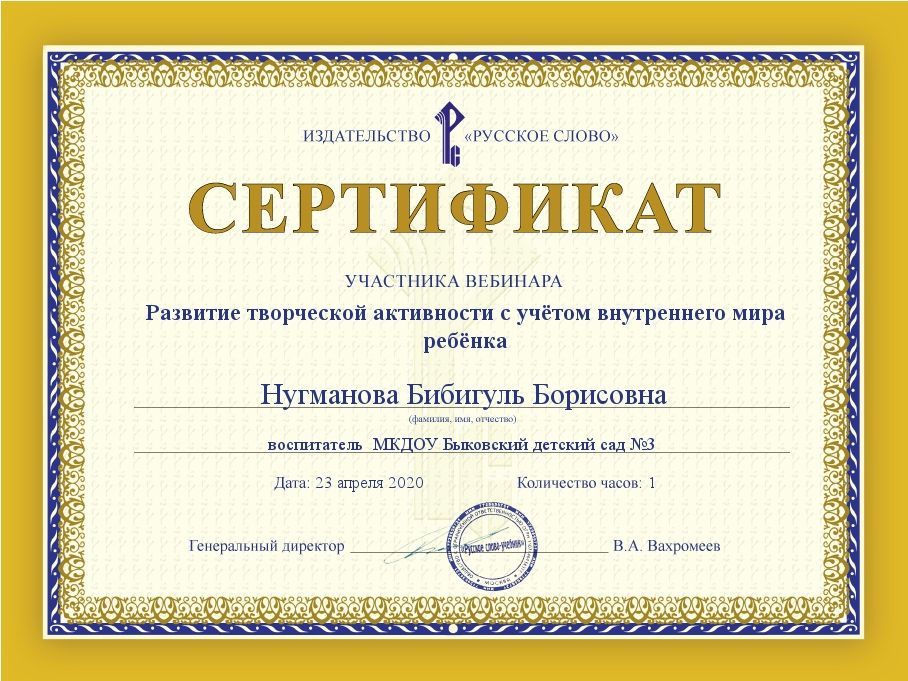 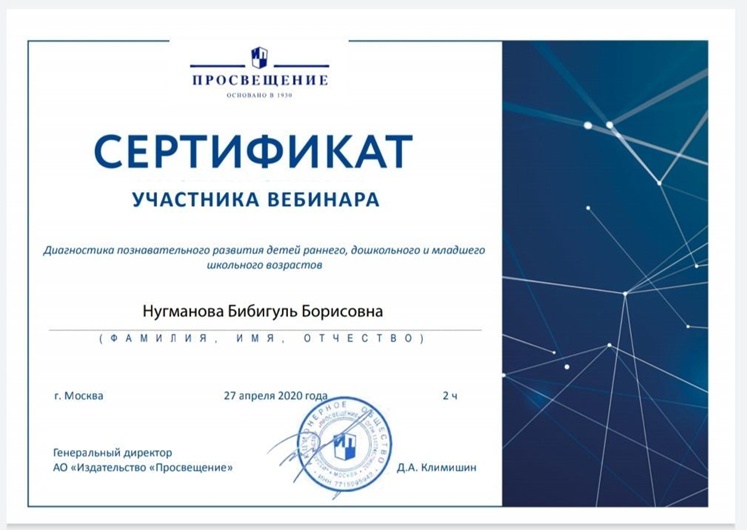 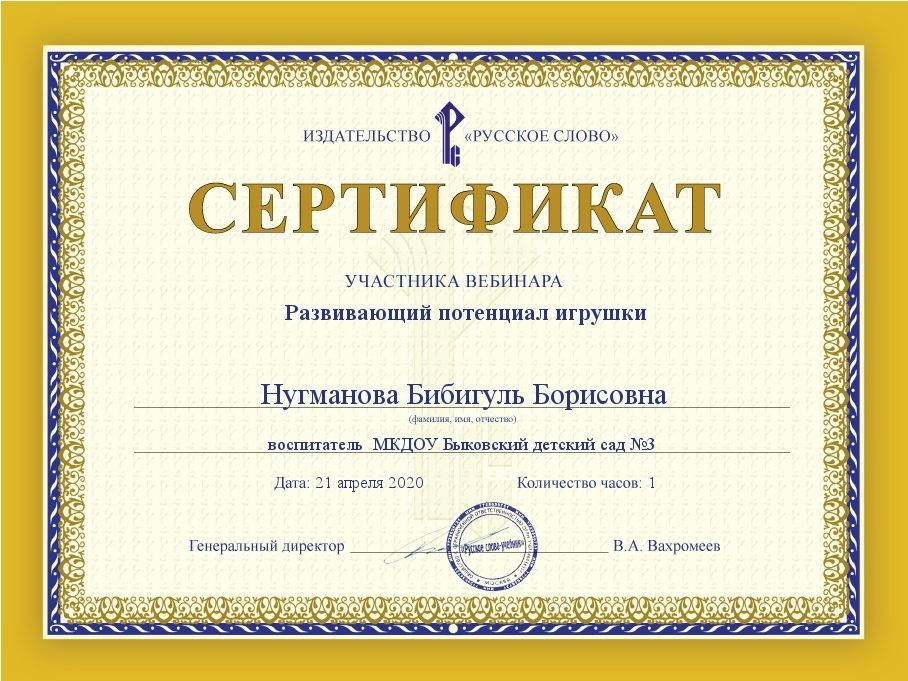 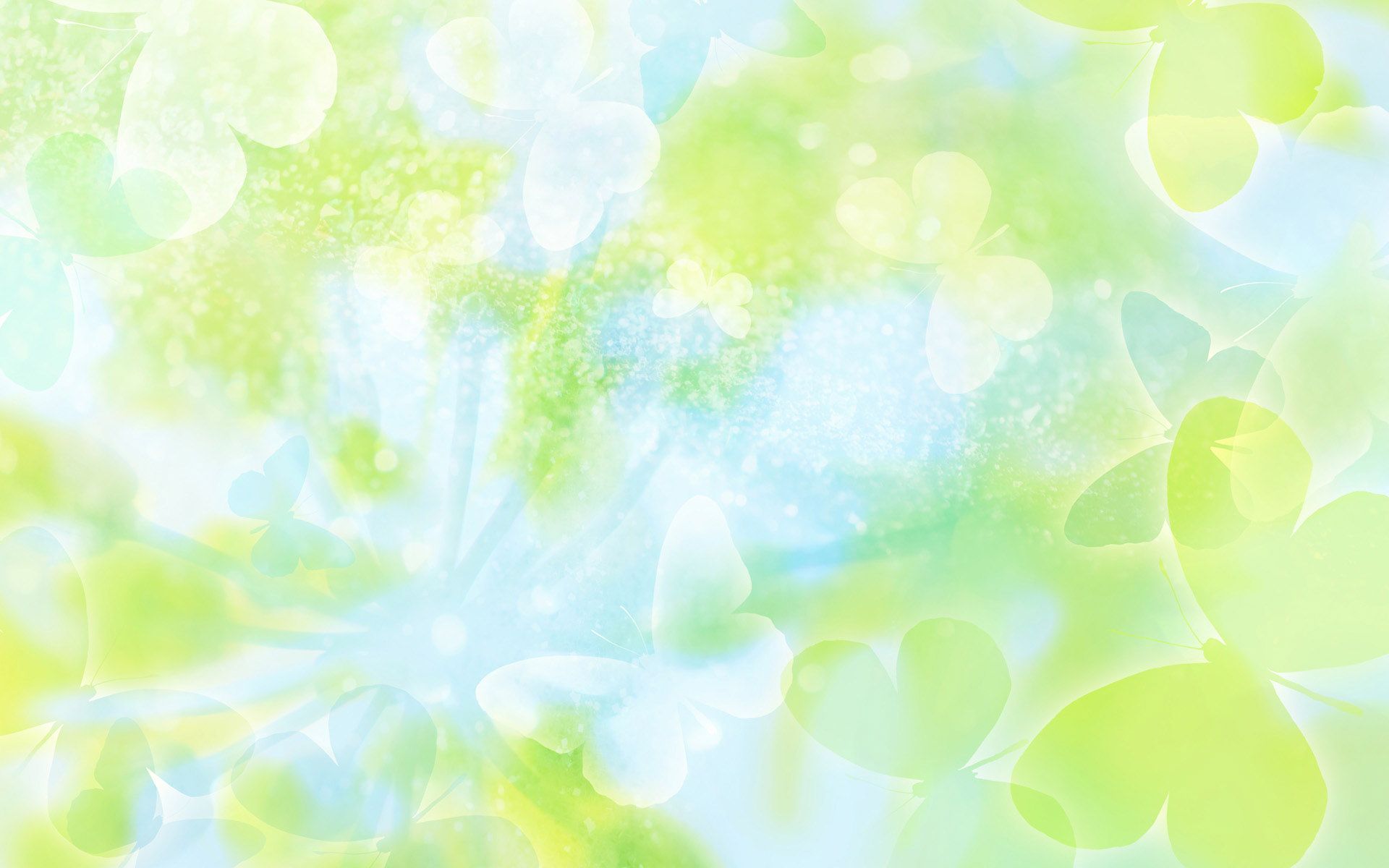 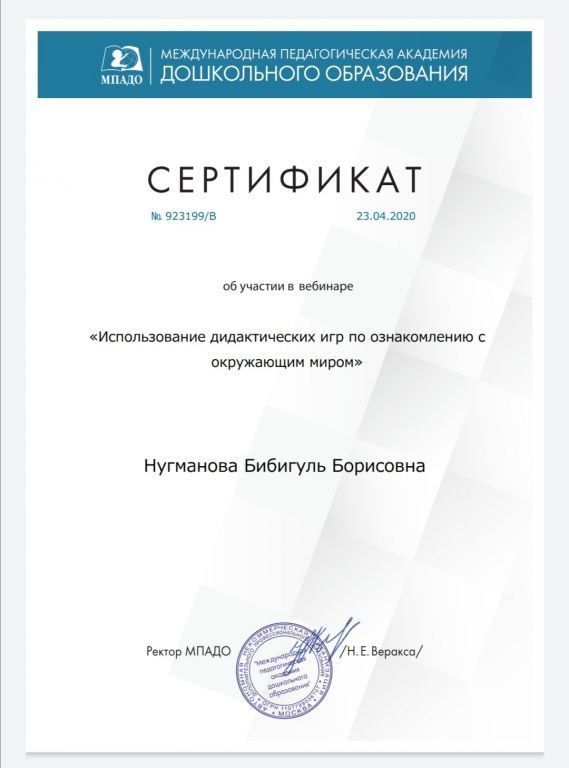 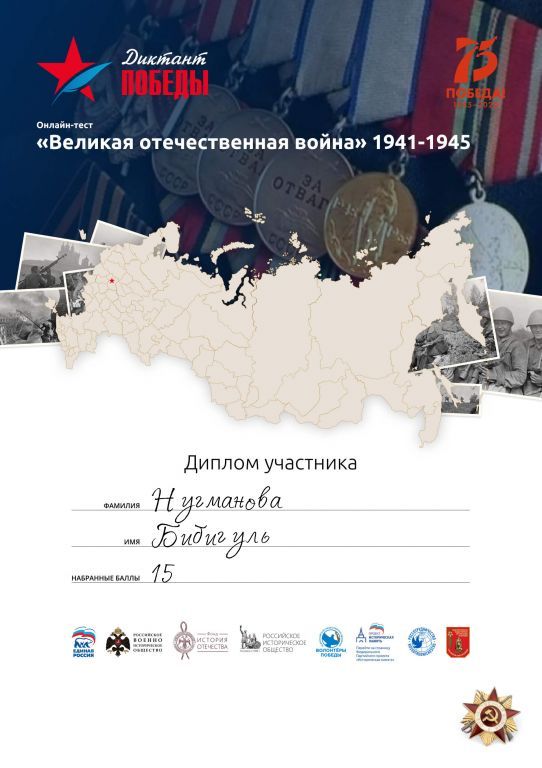 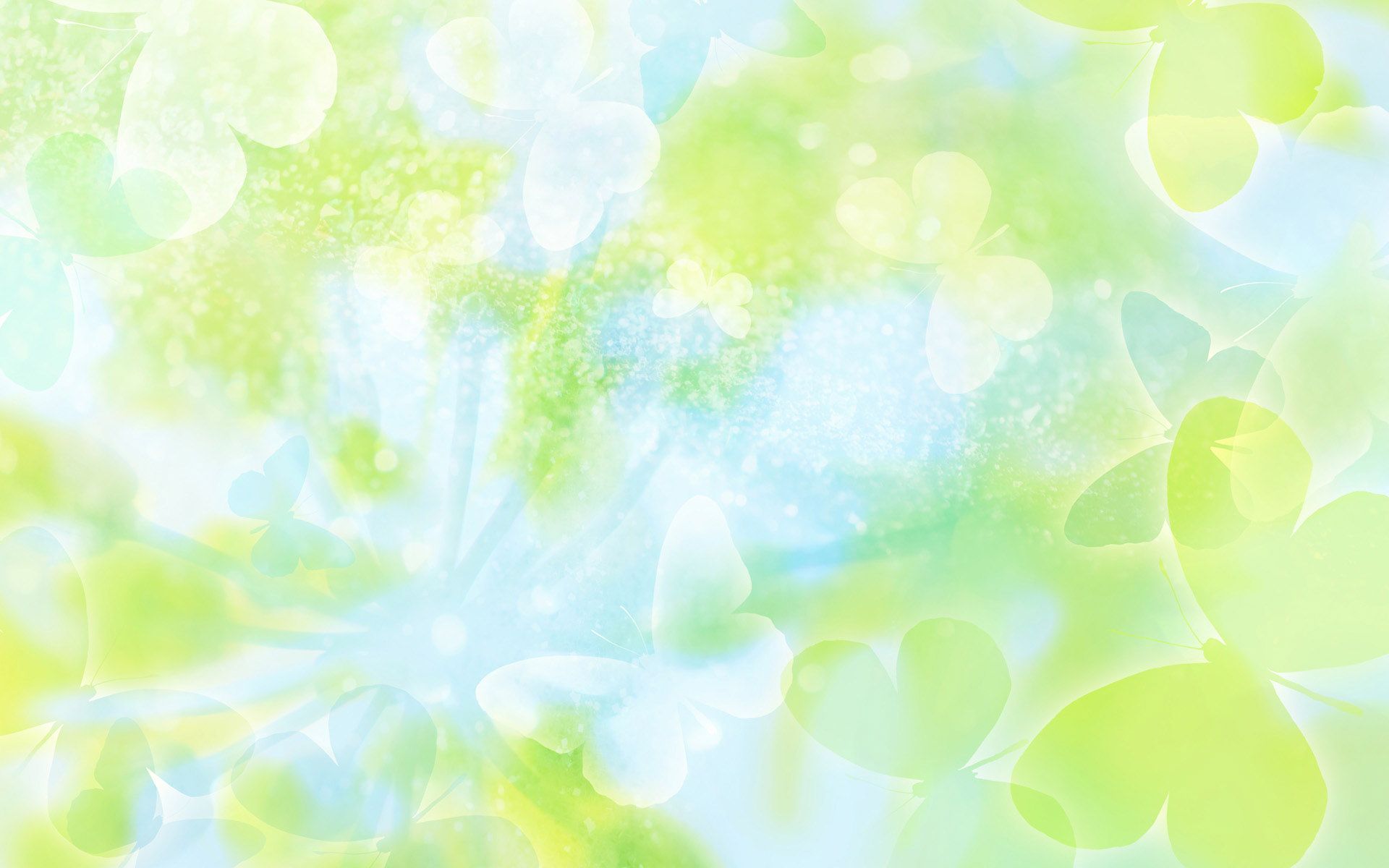 Спасибо за внимание!